Quan sát quả địa cầu và TBĐ Địa lí 6 trang 10, 11 em hãy xác định các lục địa nằm ở nửa cầu Tây và nửa cầu Đông.
- Các lục địa nằm ở nửa cầu Tây: Bắc Mỹ, Nam Mỹ.
- Các lục địa nằm ở nửa cầu Đông: Á-Âu, Phi, Ô-xtrây-li-a.
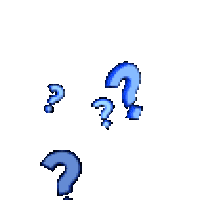 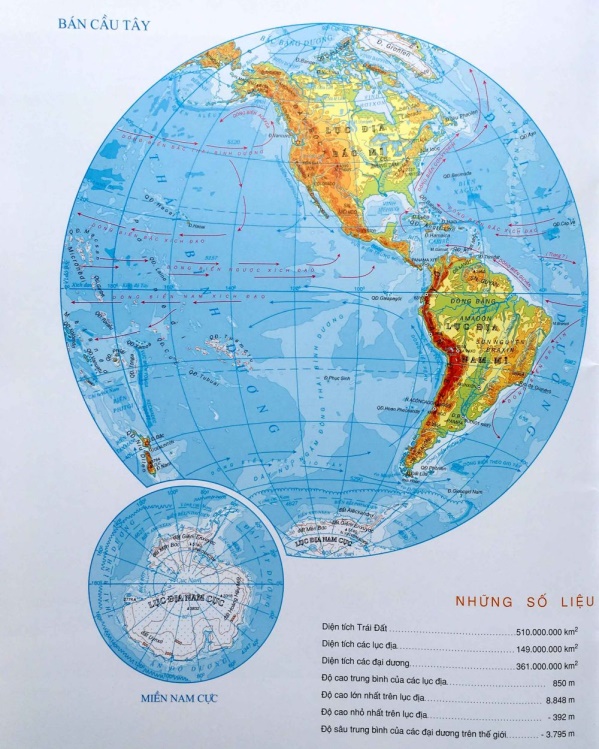 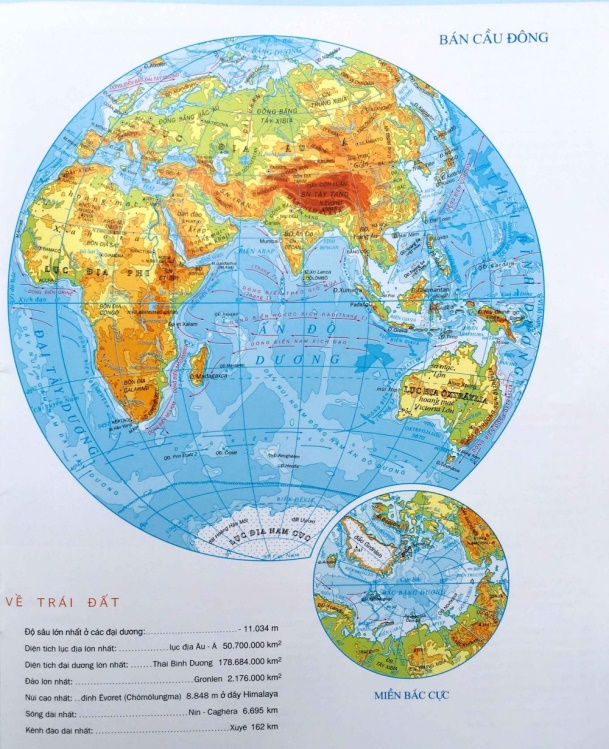 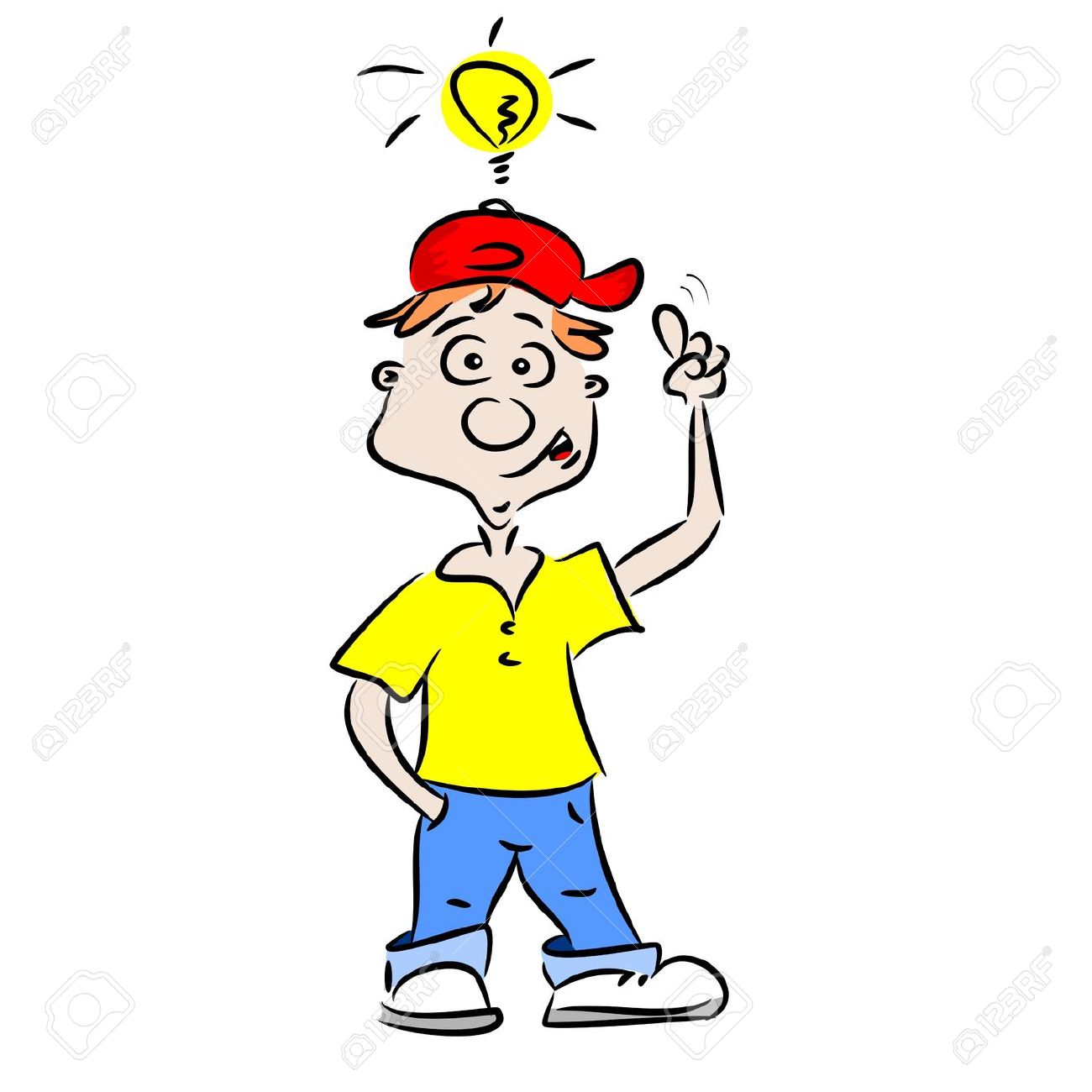 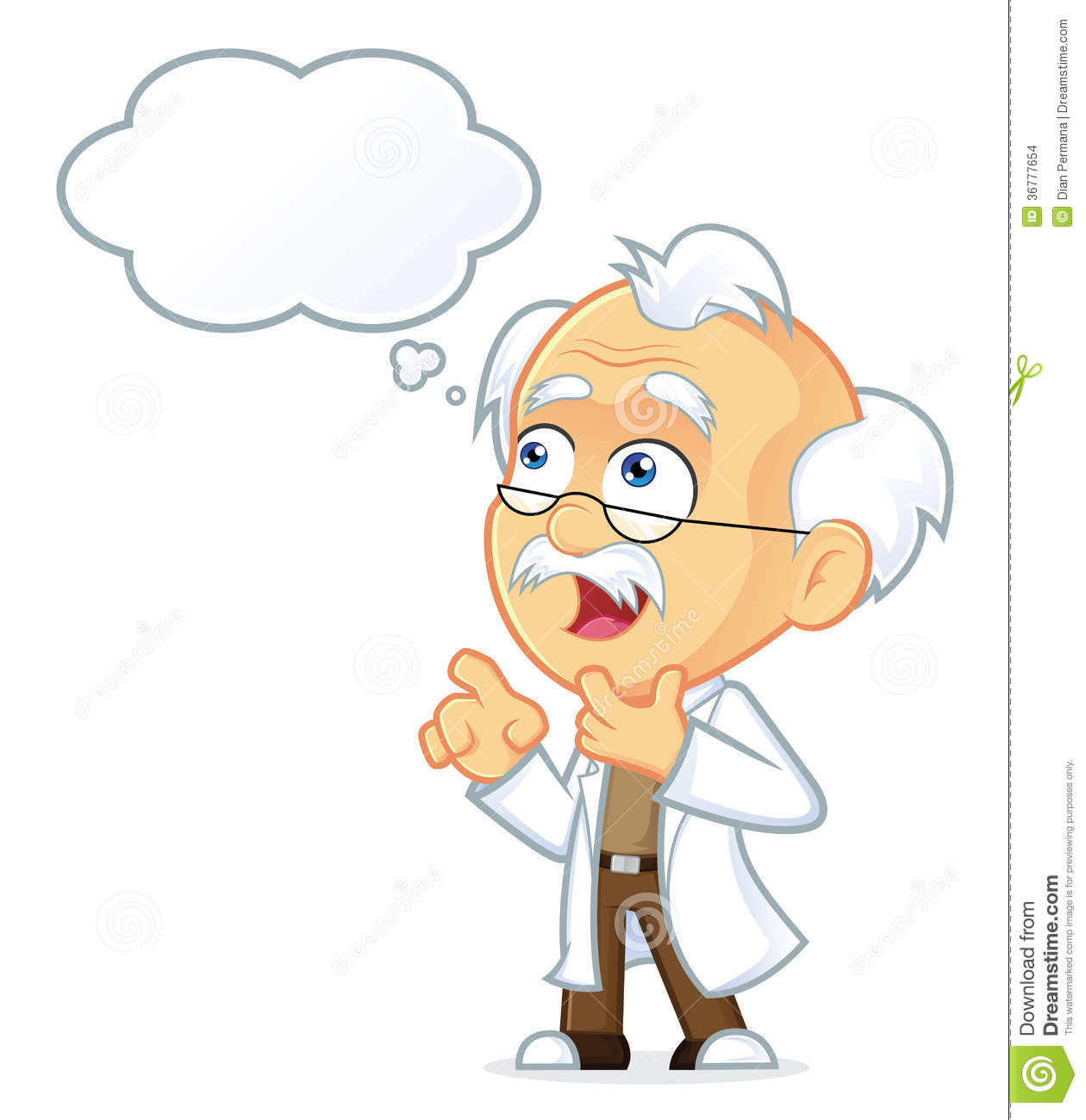 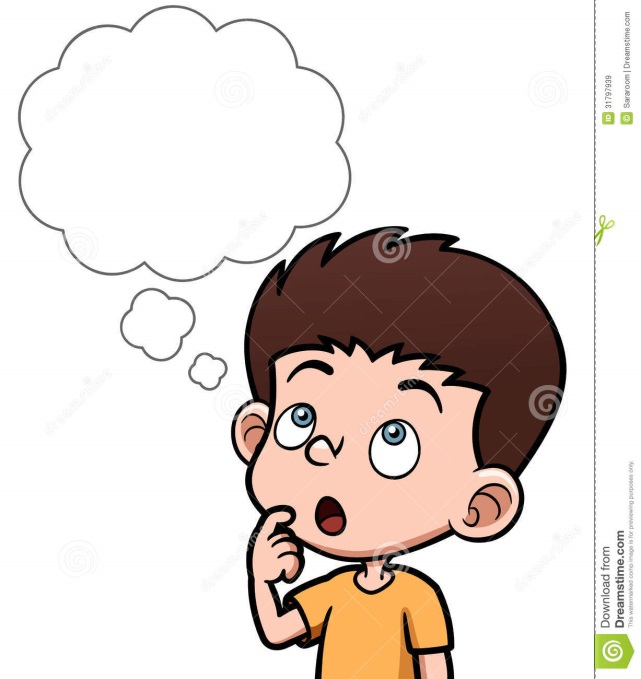 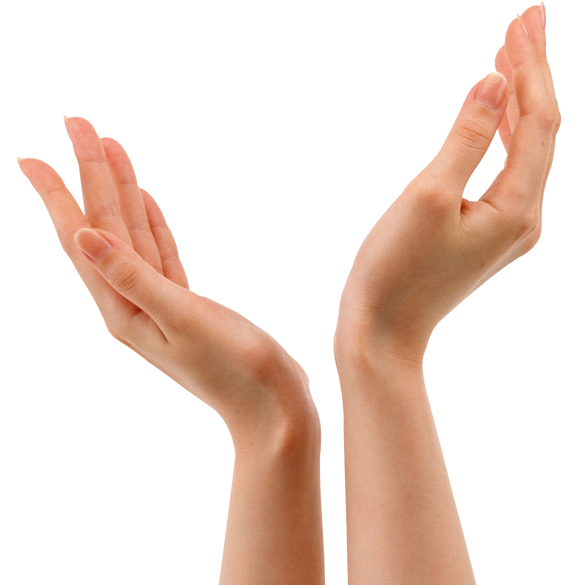 Bài 1:
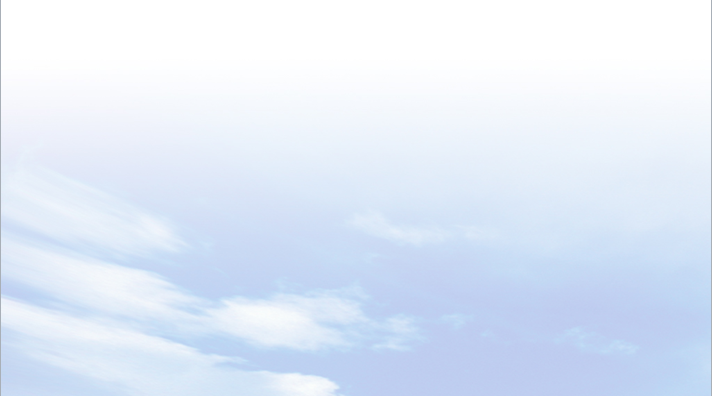 HỆ THỐNG KINH, VĨ TUYẾN.TỌA ĐỘ ĐỊA LÍ
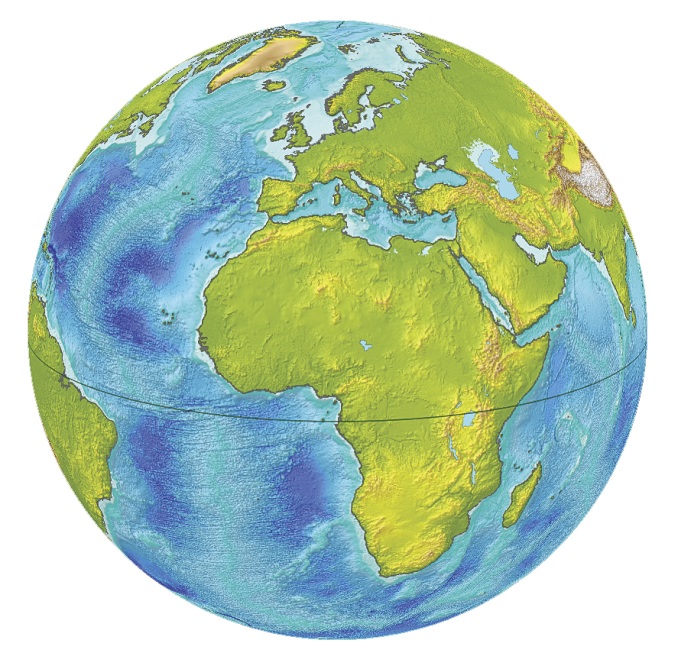 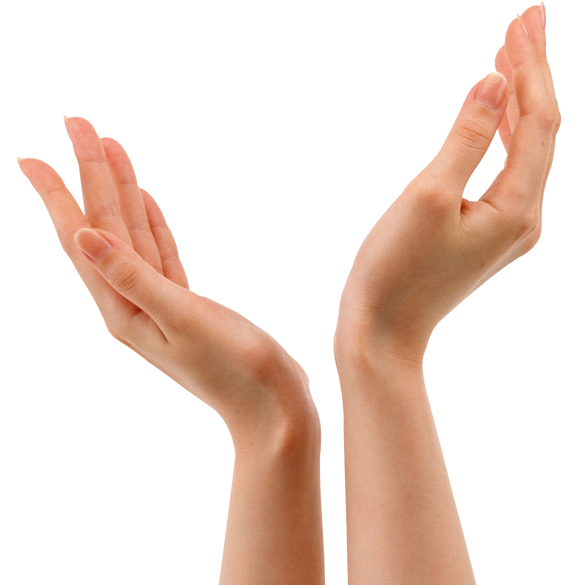 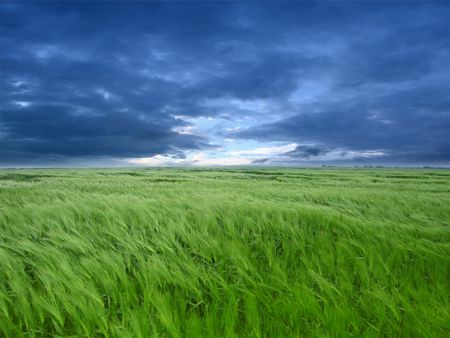 ĐỊA LÍ 6
LỚP
6
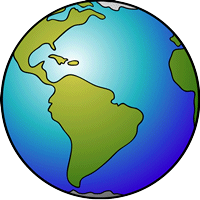 ĐỊA LÍ
CHƯƠNG 1. BẢN ĐỒ - PHƯƠNG TIỆN THỂ HIỆN
 BỀ MẶT TRÁI ĐẤT
BÀI 1. HỆ THỐNG KINH, VĨ TUYẾN. TỌA ĐỘ ĐỊA LÍ
1
HỆ THỐNG KINH, VĨ TUYẾN
2
KINH ĐỘ VĨ ĐỘ VÀ TỌA ĐỘ ĐỊA LÍ
3
LUYỆN TẬP VÀ VẬN DỤNG
BÀI 1
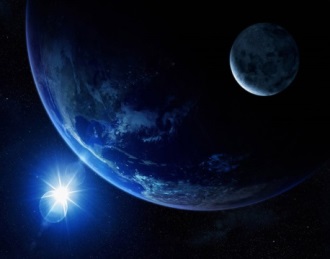 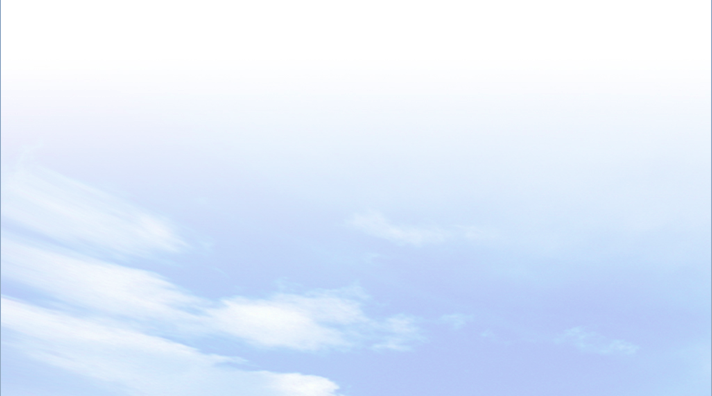 1
Hệ thống kinh, vĩ tuyến
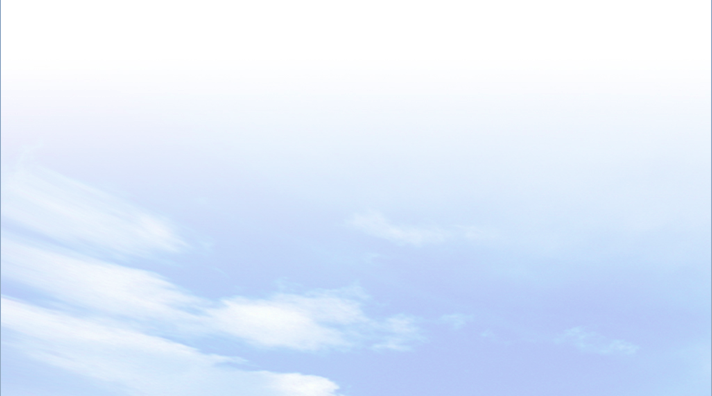 - Kinh tuyến là các đường nối liền 2 điểm cực Bắc và Nam.
- Kinh tuyến gốc là kinh tuyến 00 đi qua đài thiên văn Grin-uýt (thủ đô Luân Đôn - nước Anh).
Quan sát hình 2 và thông tin trong bài, em hãy nêu khái niệm và xác định trên quả Địa cầu kinh tuyến và 
kinh tuyến gốc.
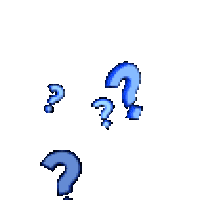 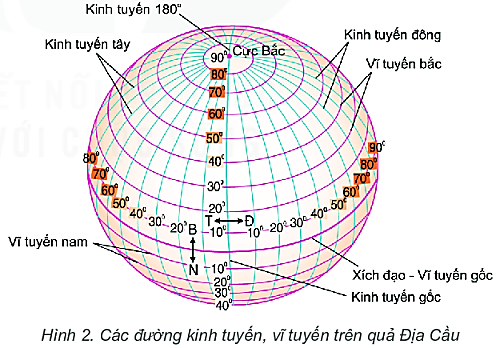 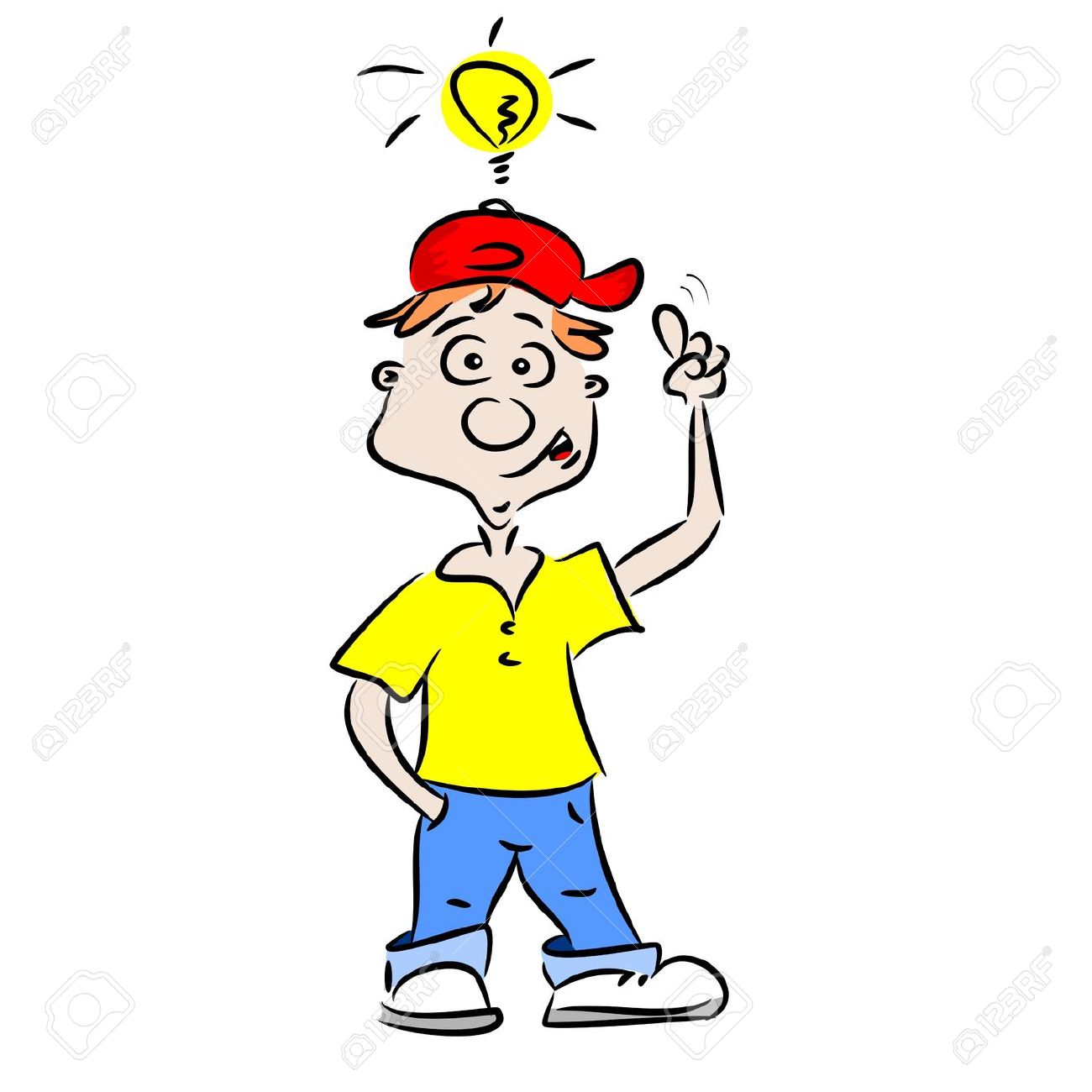 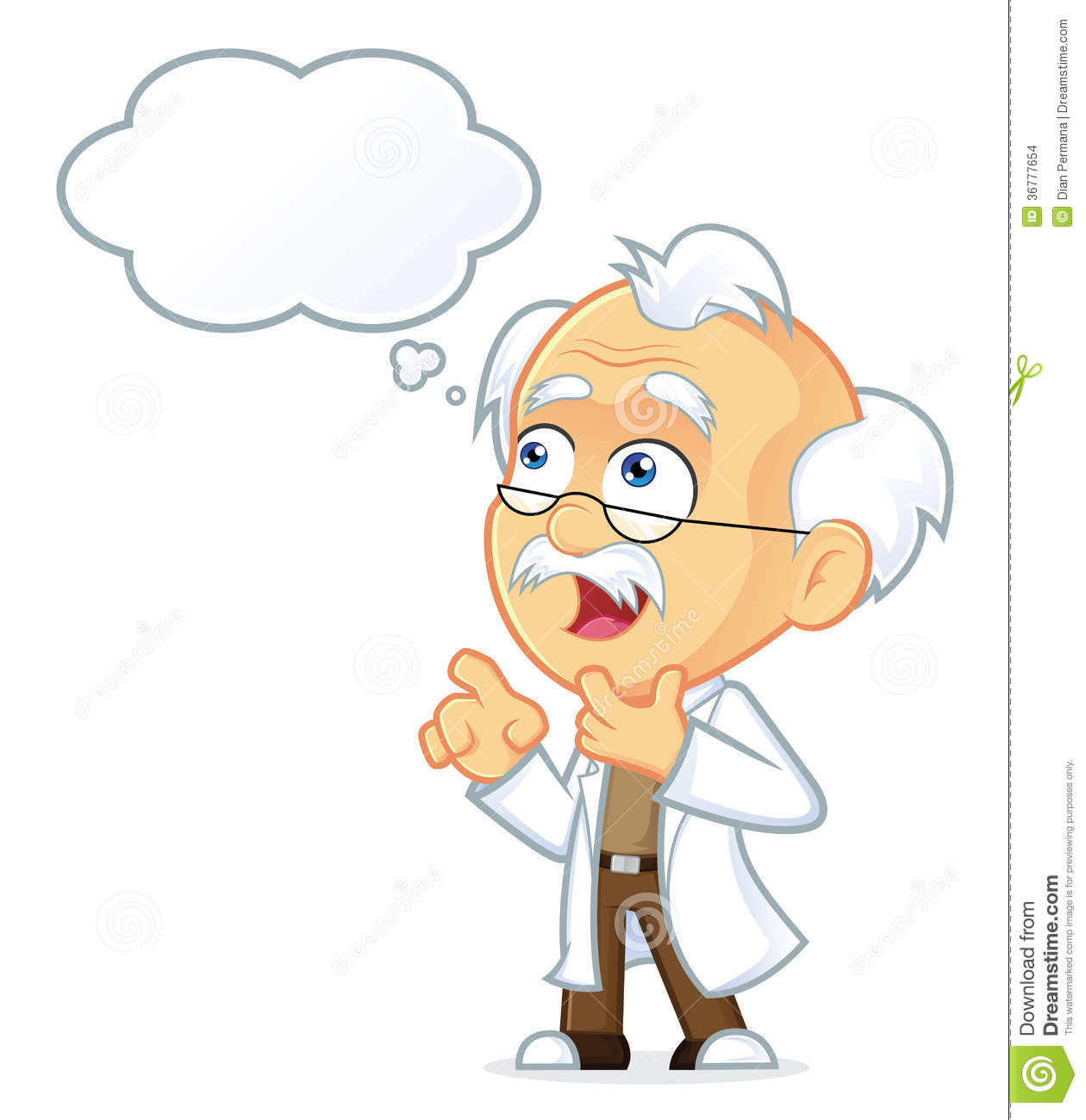 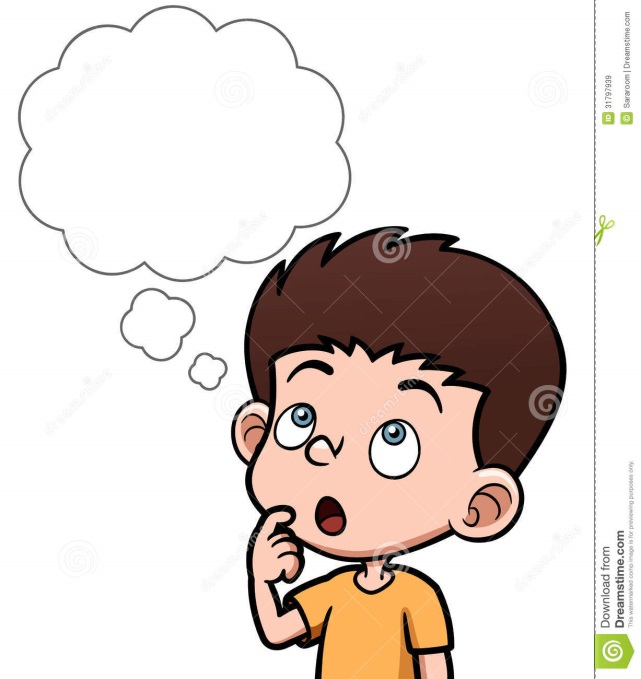 BÀI 1
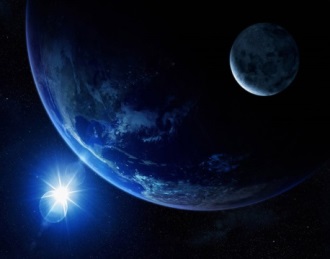 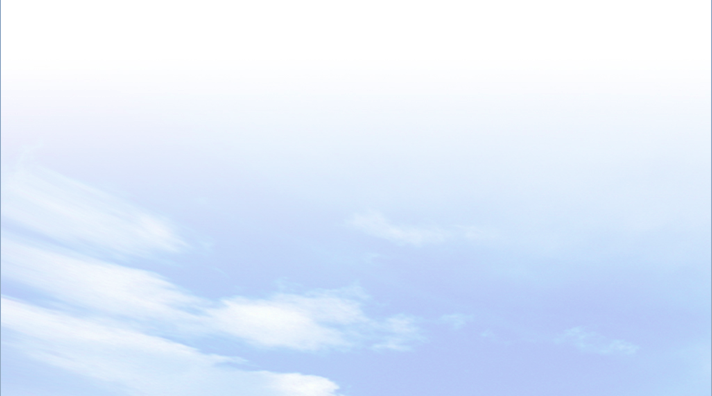 1
Hệ thống kinh, vĩ tuyến
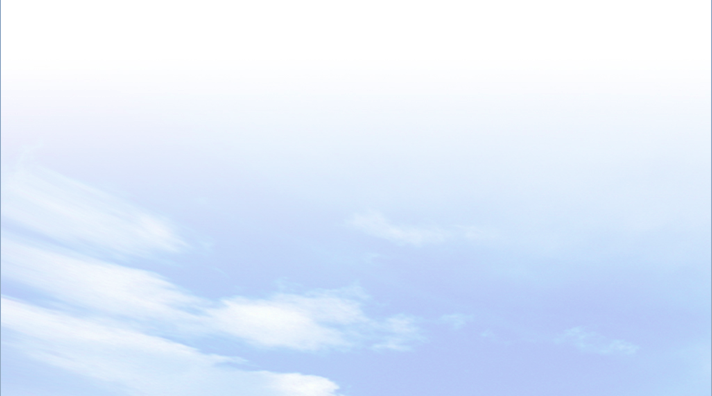 - Kinh tuyến nằm bên phải kinh tuyến gốc là kinh tuyến Đông. 
- Kinh tuyến nằm bên trái kinh tuyến gốc là kinh tuyến Tây.
Quan sát hình 2 và thông tin trong bài, em hãy nêu khái niệm và xác định trên quả Địa cầu kinh tuyến Đông và kinh tuyến Tây.
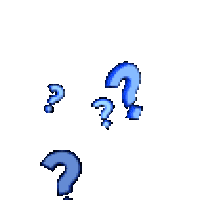 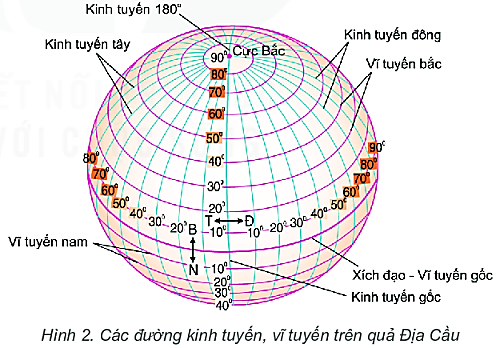 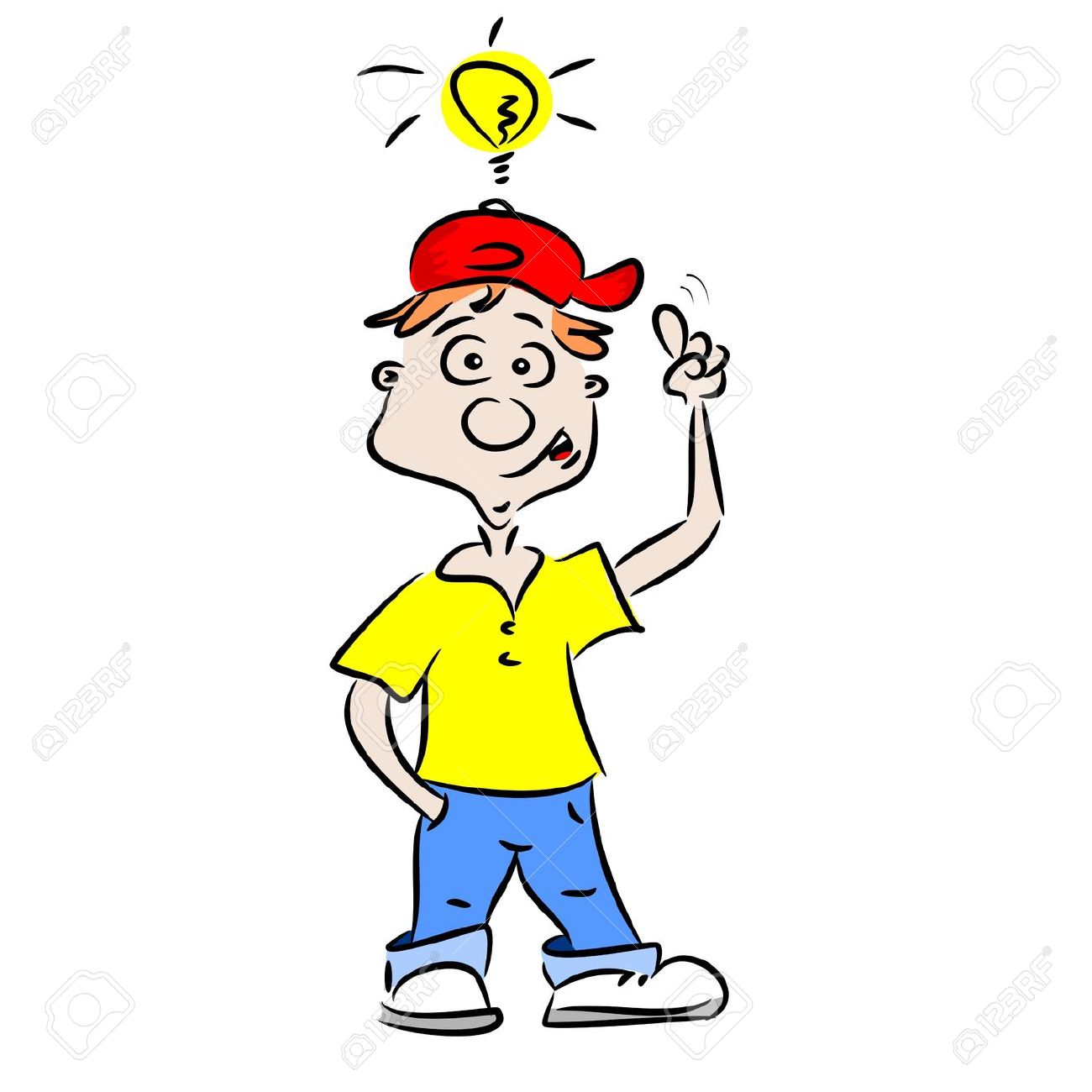 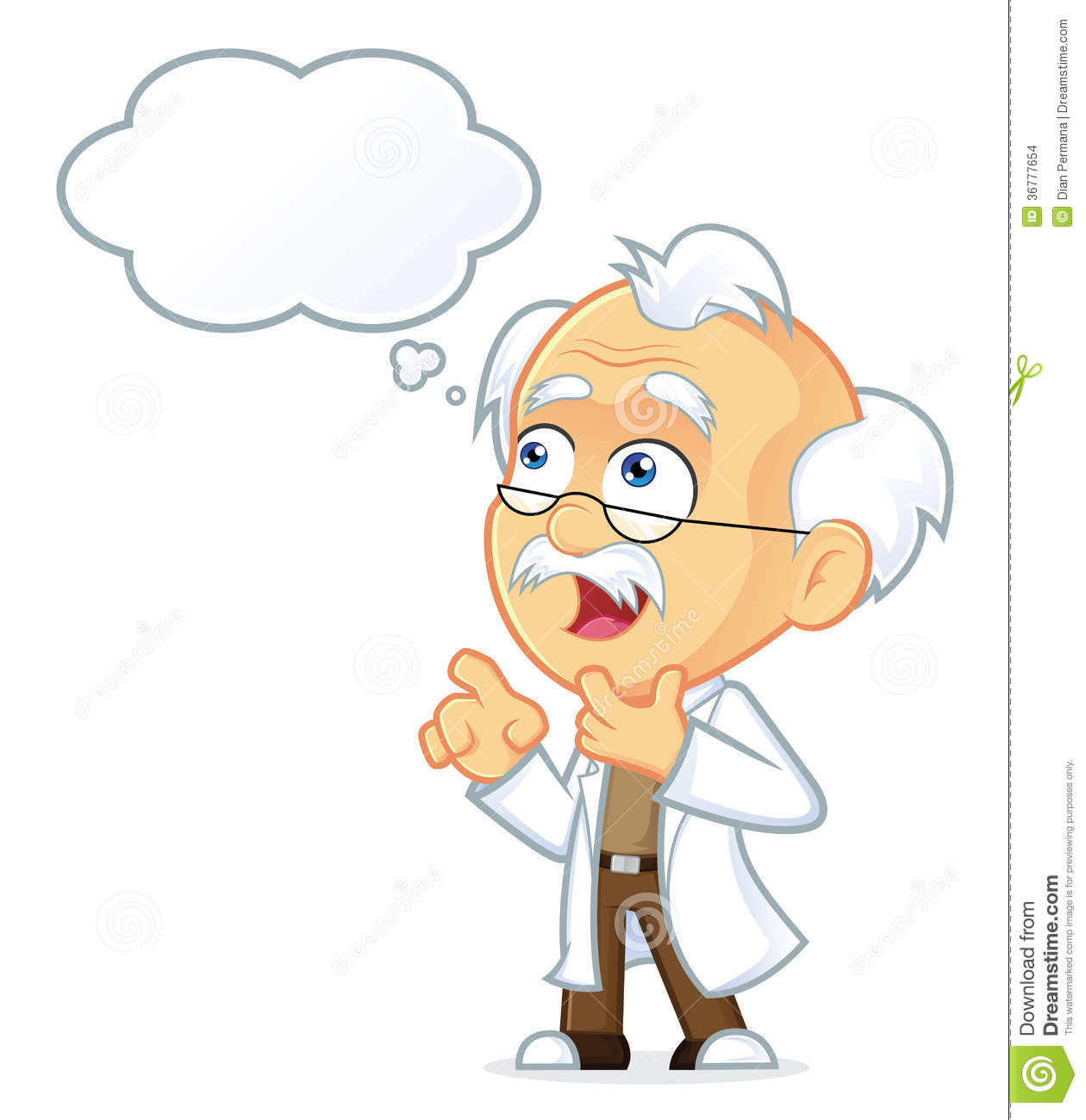 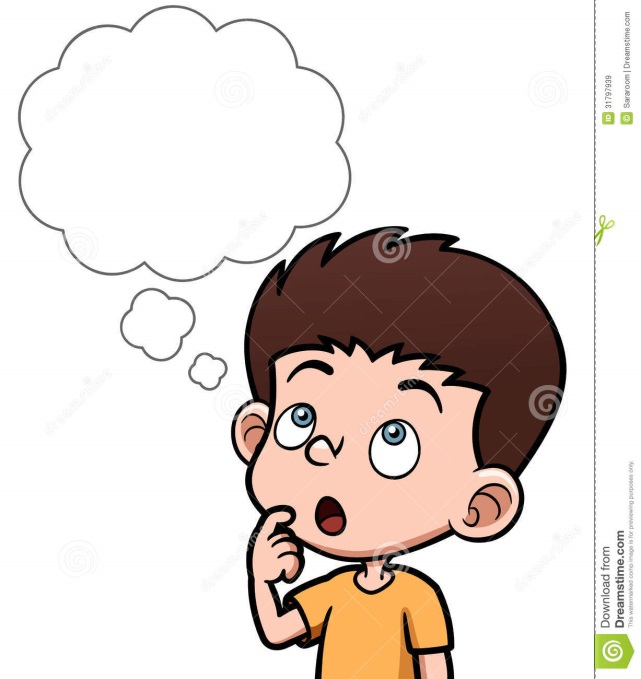 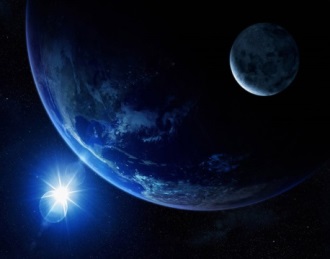 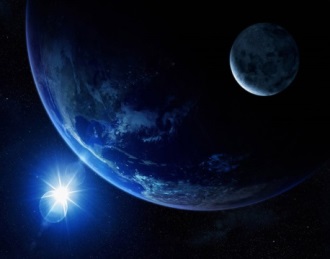 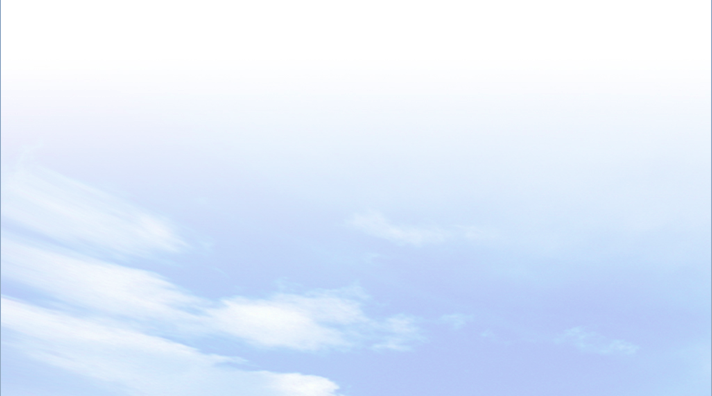 1
BÀI 1
Hệ thống kinh, vĩ tuyến
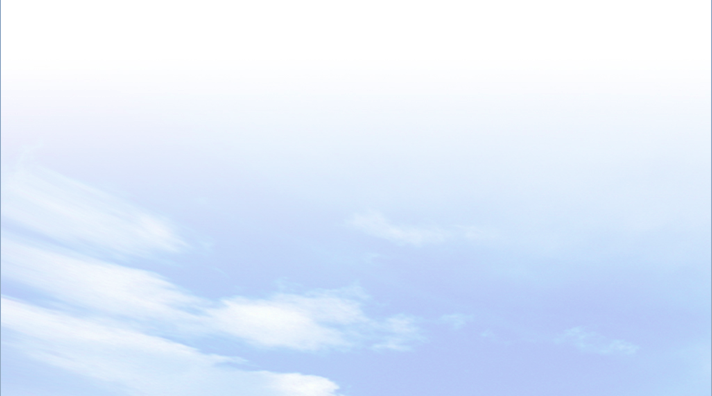 - Kinh tuyến là các đường nối liền 2 điểm cực Bắc và Nam.
- Kinh tuyến gốc là kinh tuyến 00 đi qua đài thiên văn Grin-uýt (thủ đô Luân Đôn - nước Anh).
- Kinh tuyến nằm bên phải kinh tuyến gốc là kinh tuyến Đông. 
- Kinh tuyến nằm bên trái kinh tuyến gốc là kinh tuyến Tây.
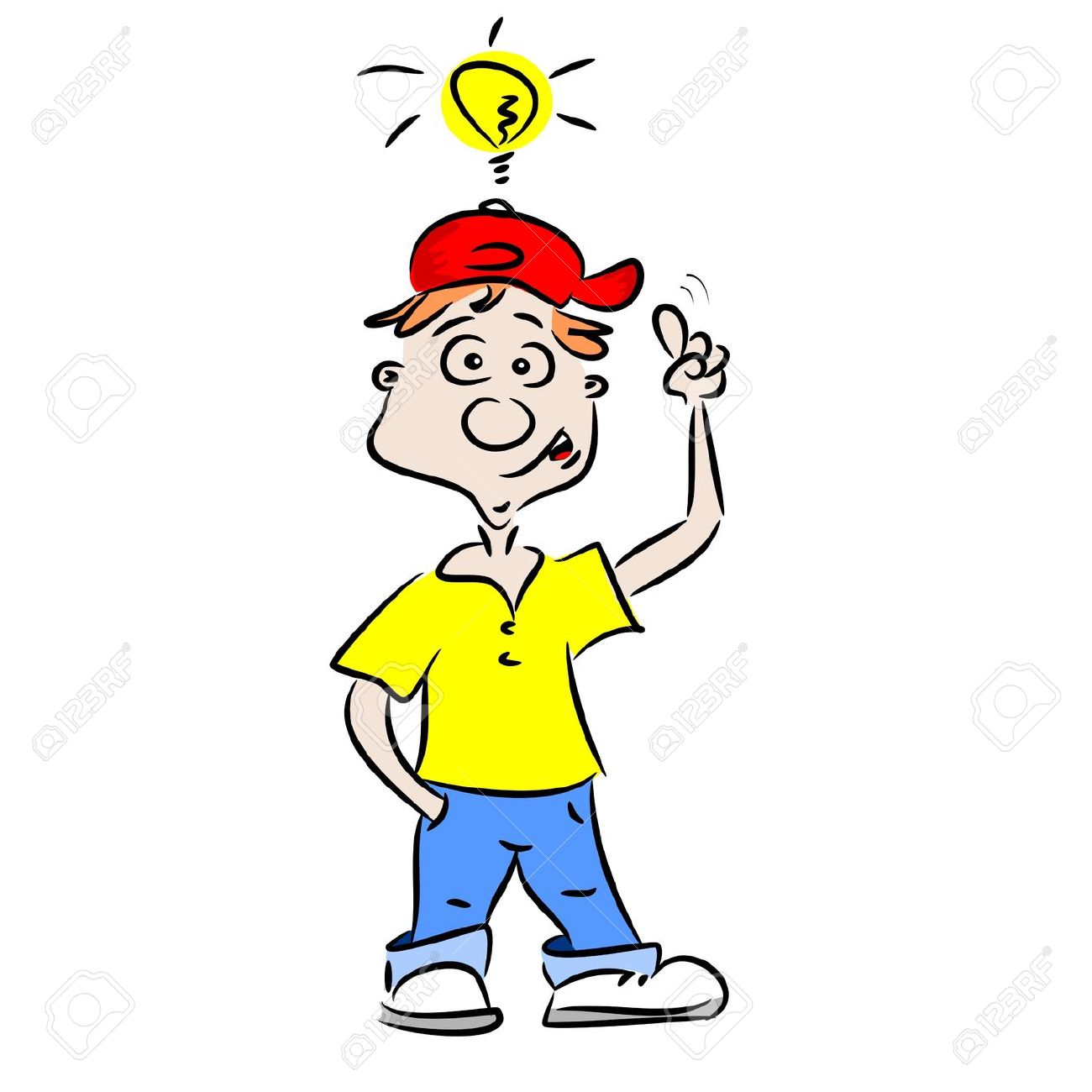 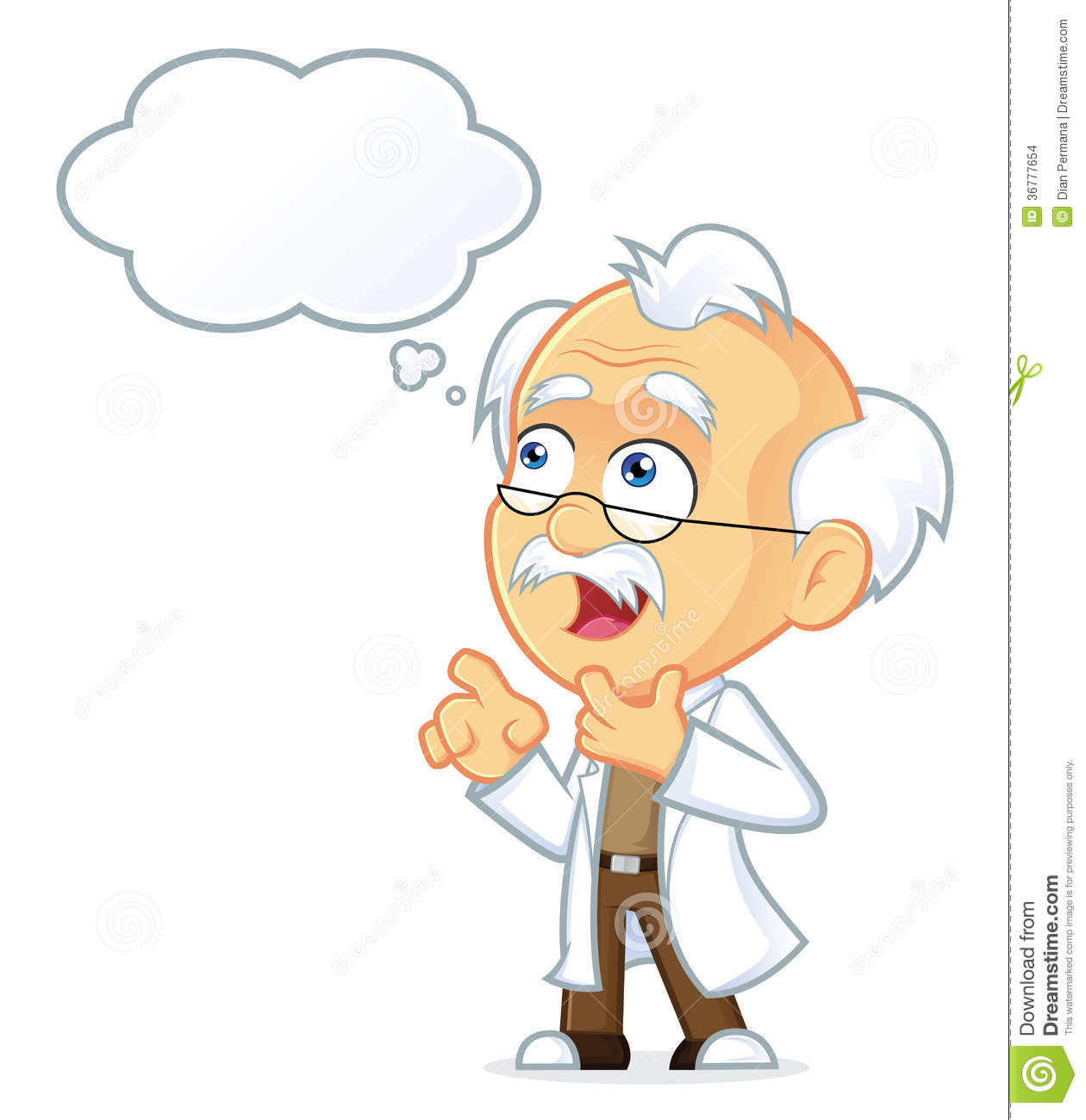 BÀI 1
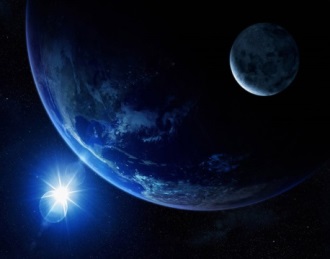 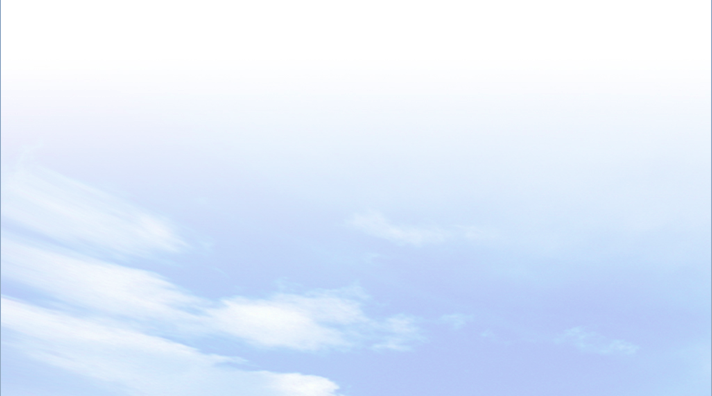 1
Hệ thống kinh, vĩ tuyến
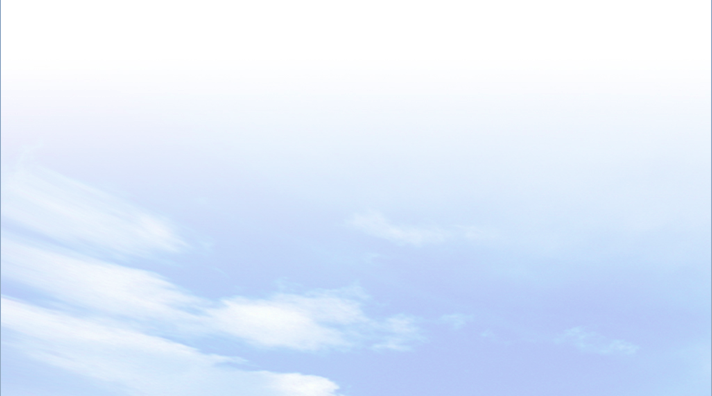 - Vĩ tuyến là các vòng tròn bao quanh qủa Địa Cầu, song song với đường Xích đạo.
- Vĩ tuyến gốc là đường vĩ tuyến lớn nhất 00 (đường Xích Đạo).
Quan sát hình 2 và thông tin trong bài, em hãy nêu khái niệm và xác định trên quả Địa cầu vĩ tuyến và    
vĩ tuyến gốc.
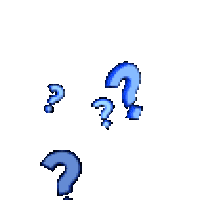 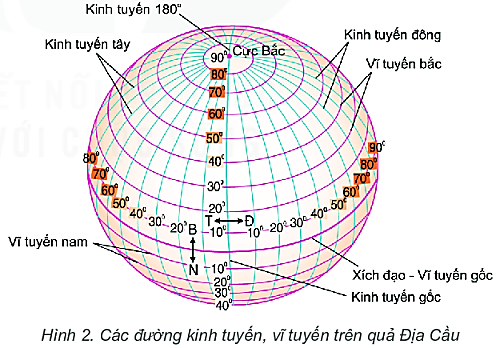 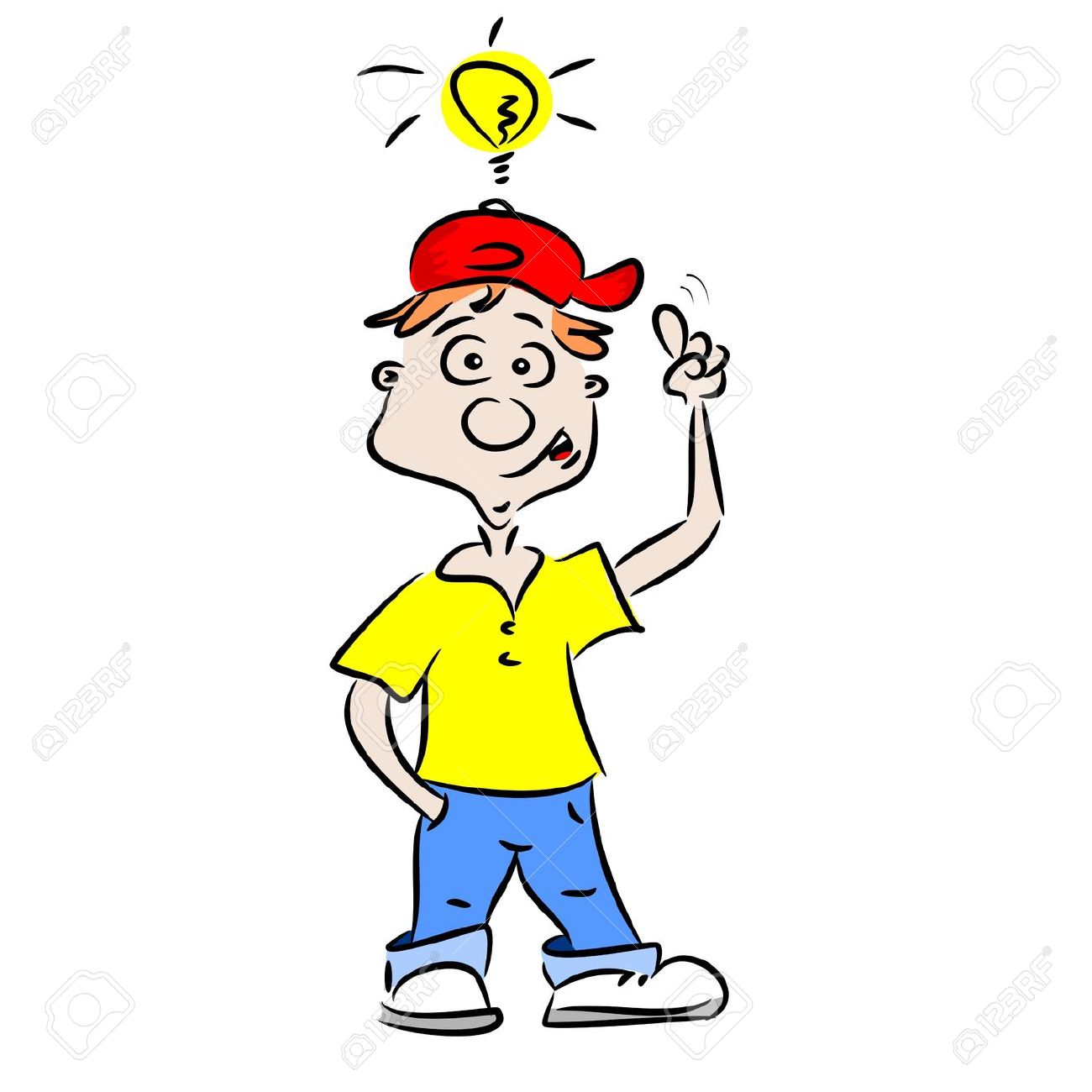 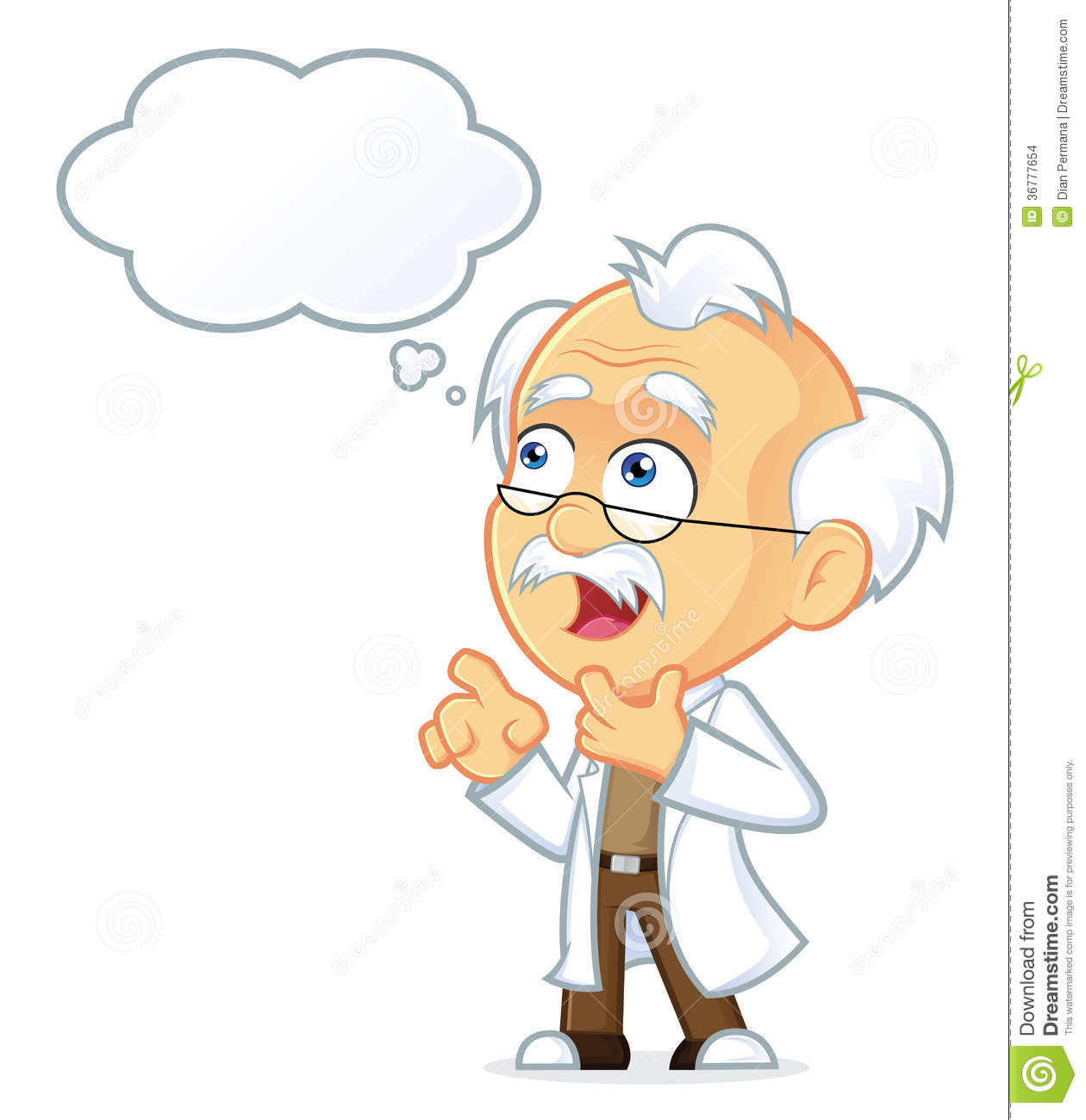 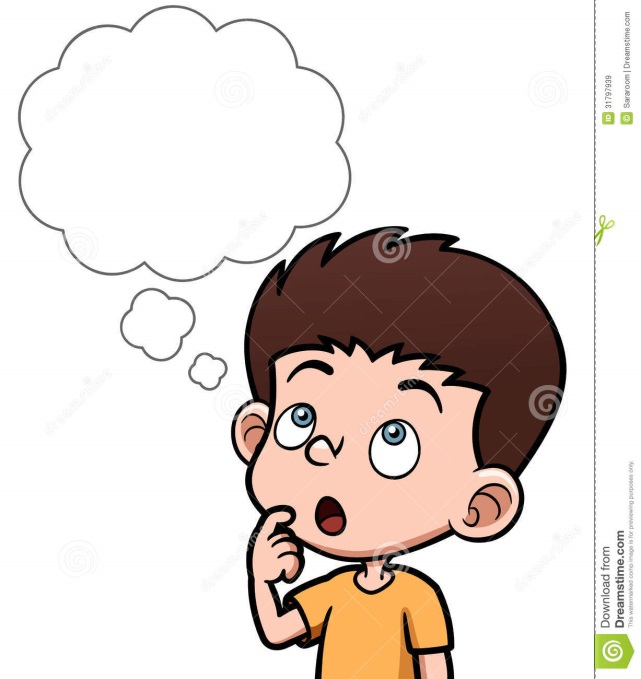 BÀI 1
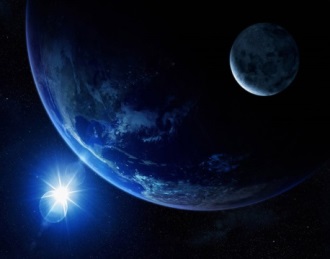 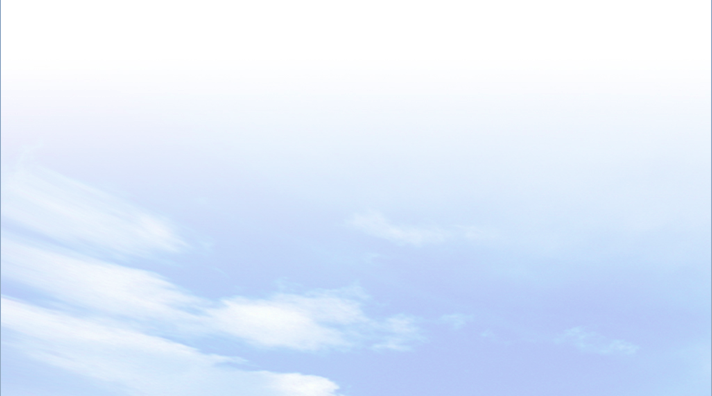 1
Hệ thống kinh, vĩ tuyến
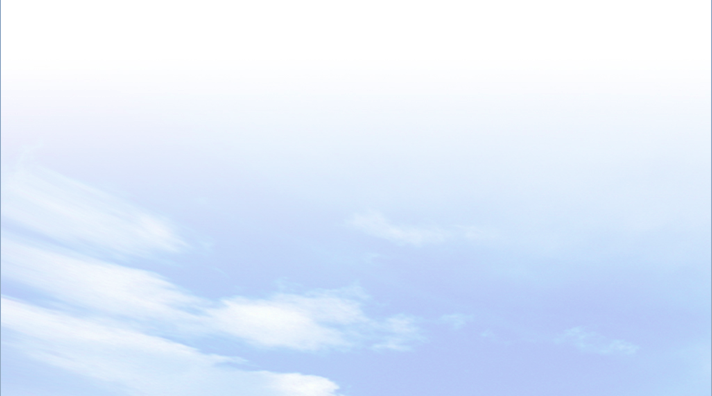 - Vĩ tuyến nằm từ xích đạo đến cực Bắc là vĩ tuyến Bắc.
- Vĩ tuyến nằm từ xích đạo đến cực Nam là vĩ tuyến Nam.
Quan sát hình 2 và thông tin trong bài, em hãy nêu khái niệm và xác định trên quả Địa cầu vĩ tuyến Bắc và    
vĩ tuyến Nam.
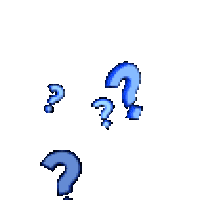 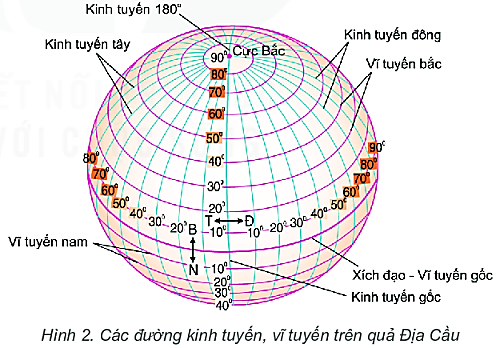 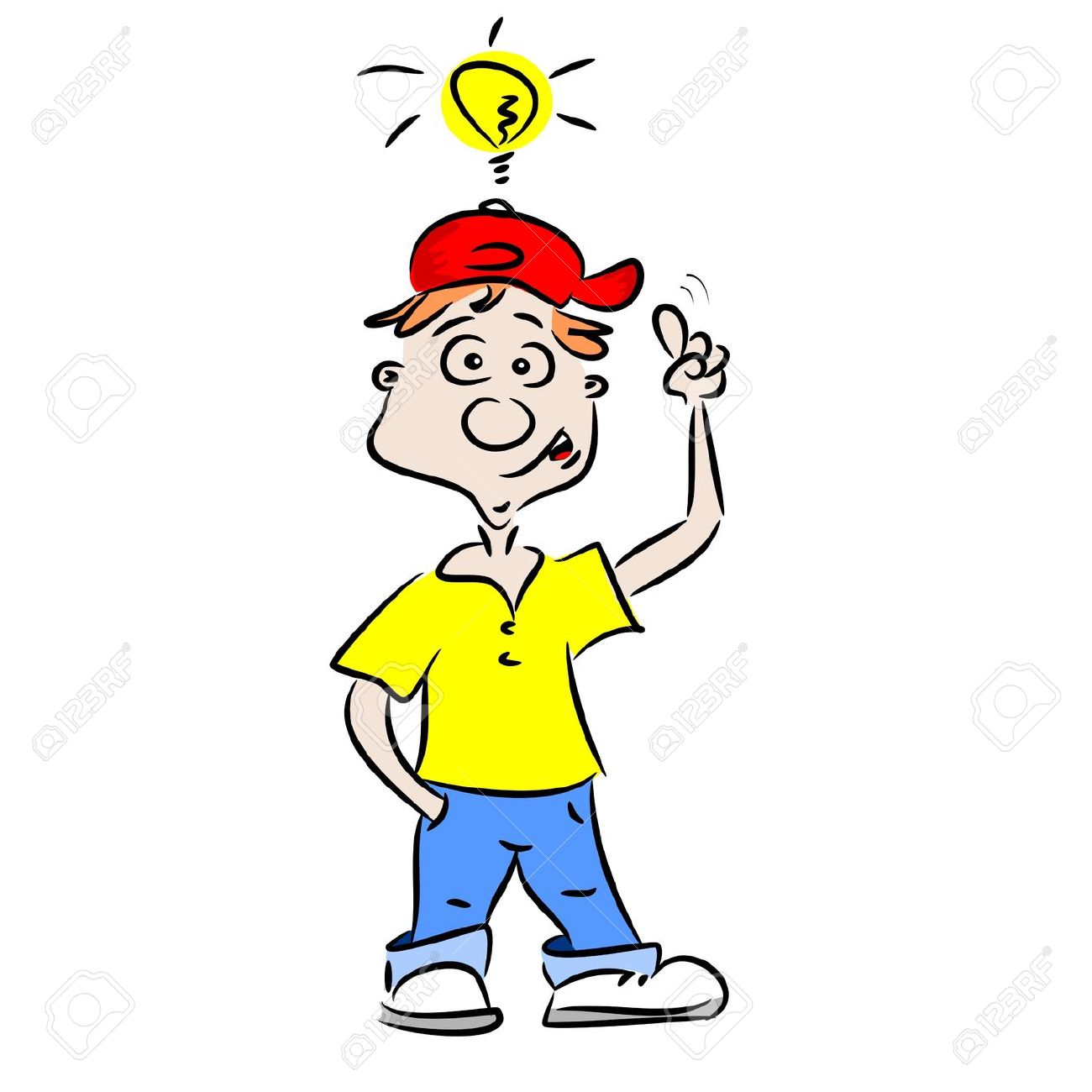 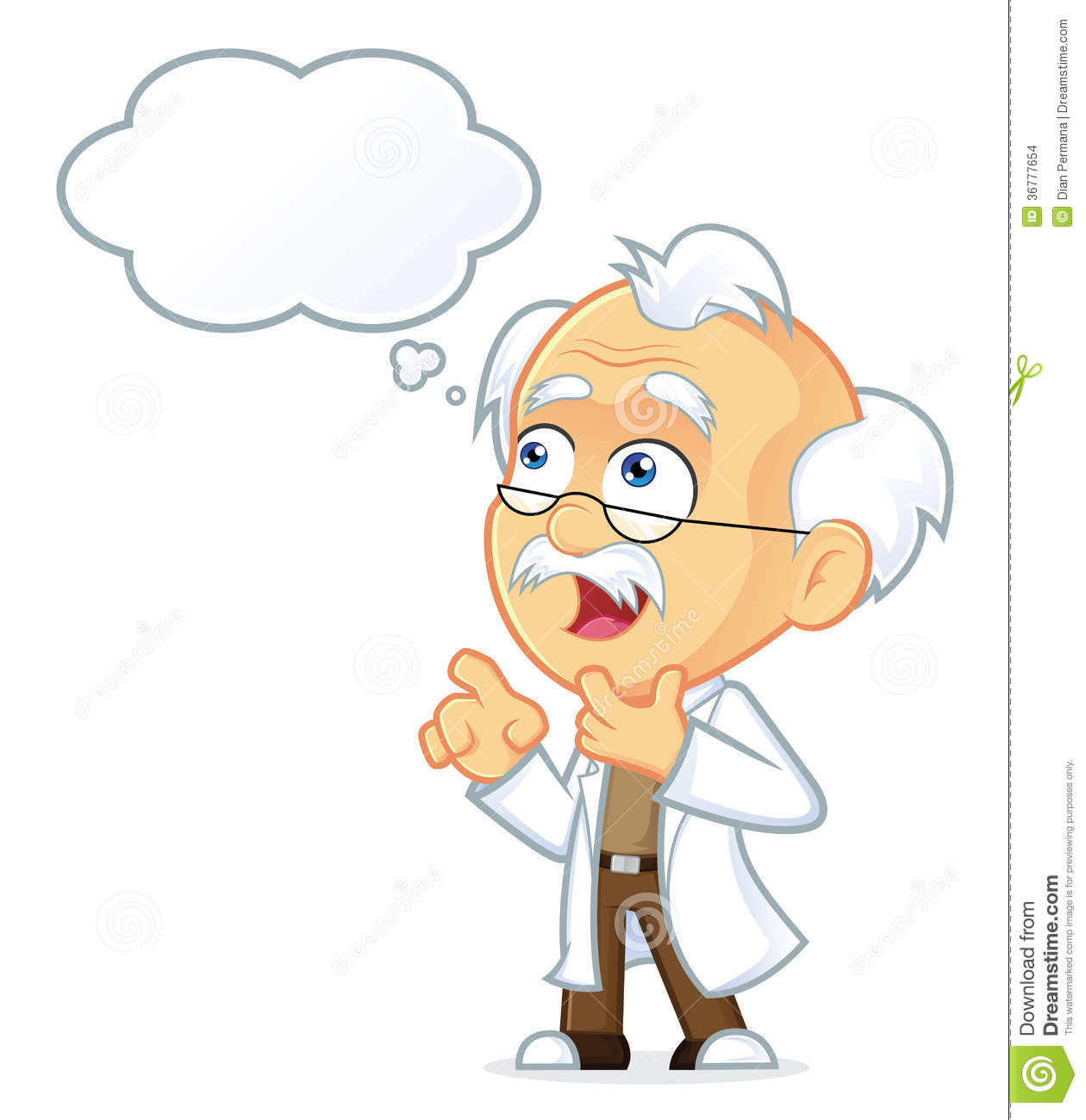 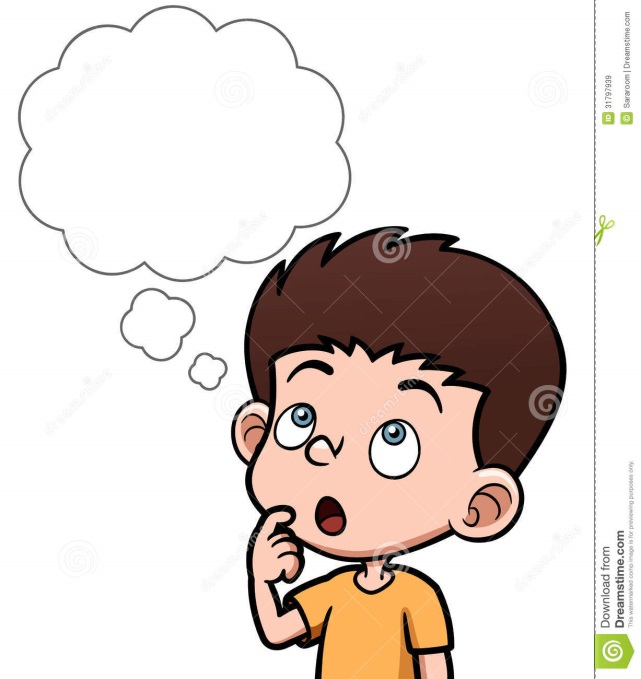 BÀI 1
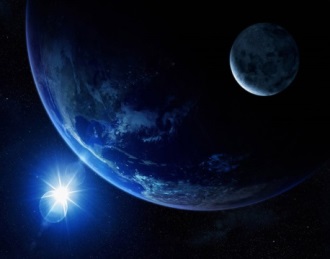 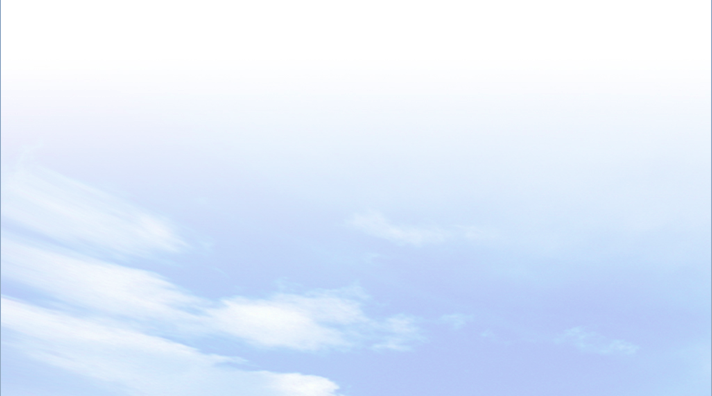 1
Hệ thống kinh, vĩ tuyến
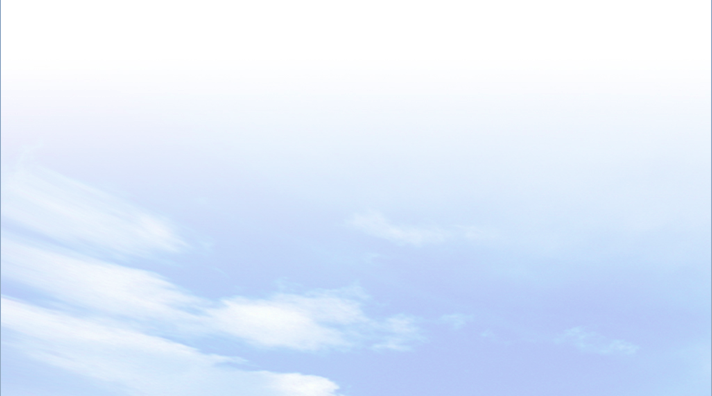 Độ dài giữa các đường kinh tuyến thì bằng nhau còn độ dài giữa các đường vĩ tuyến giảm dần từ Xích đạo về cực.
Quan sát hình 2 và thông tin trong bài, em hãy so sánh độ dài giữa các kinh tuyến với nhau và độ dài giữa các vĩ tuyến với nhau.
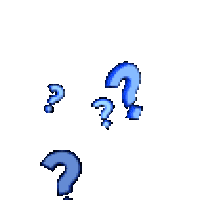 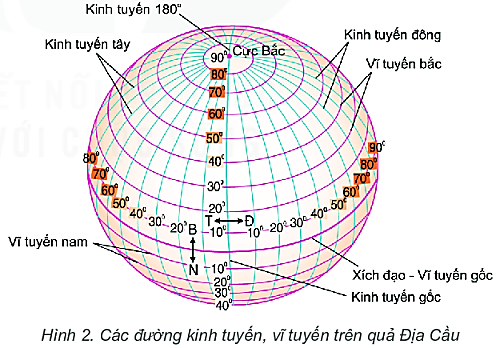 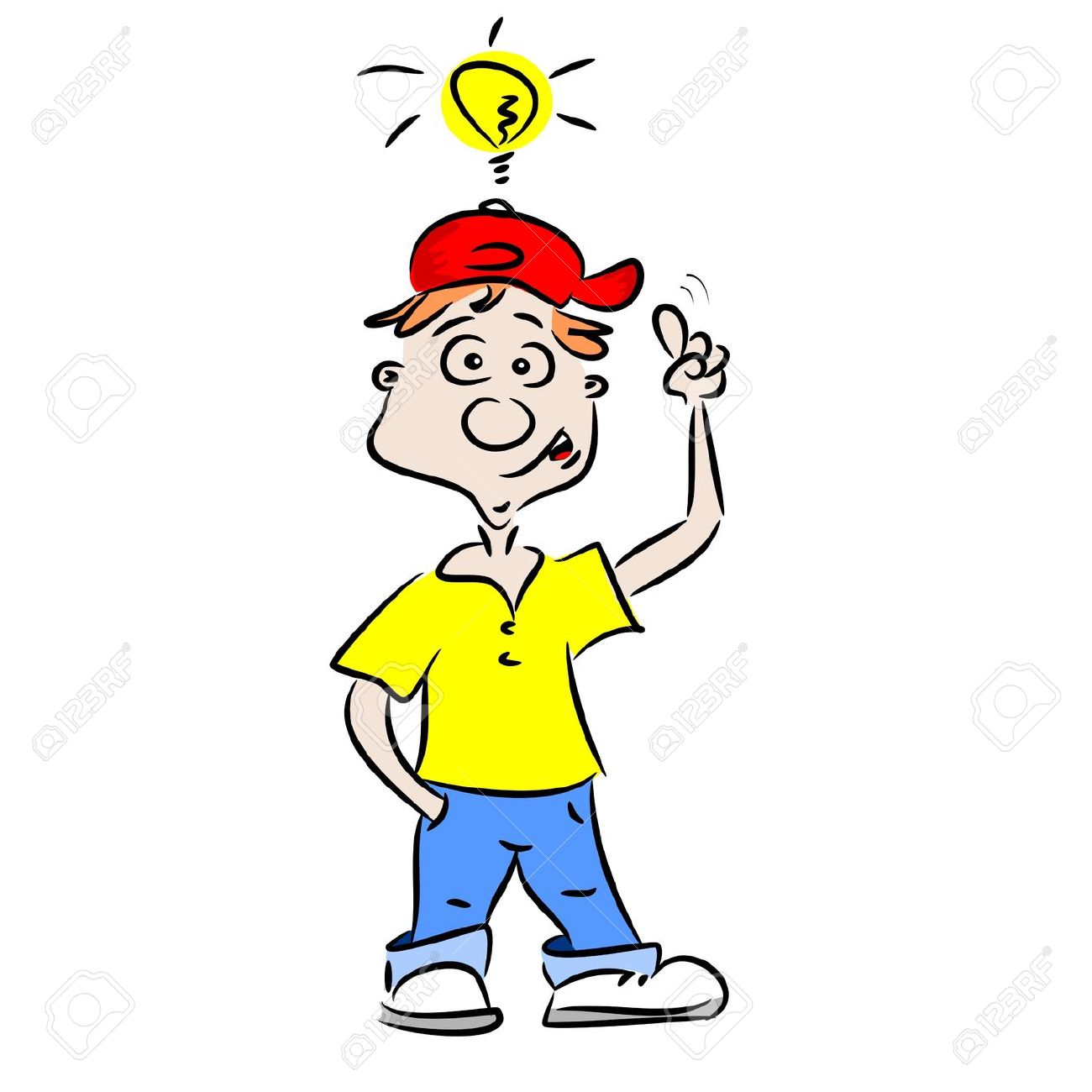 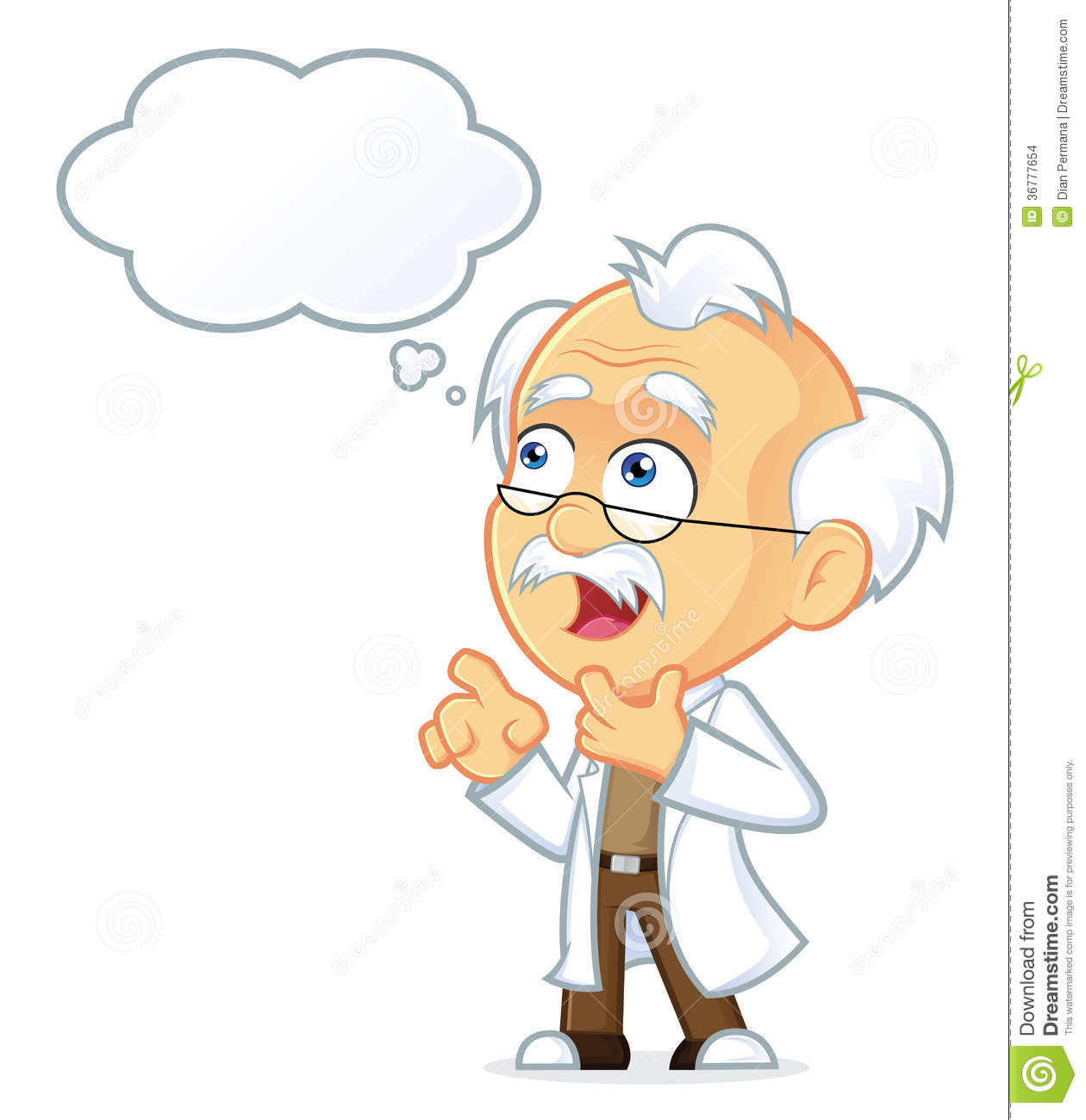 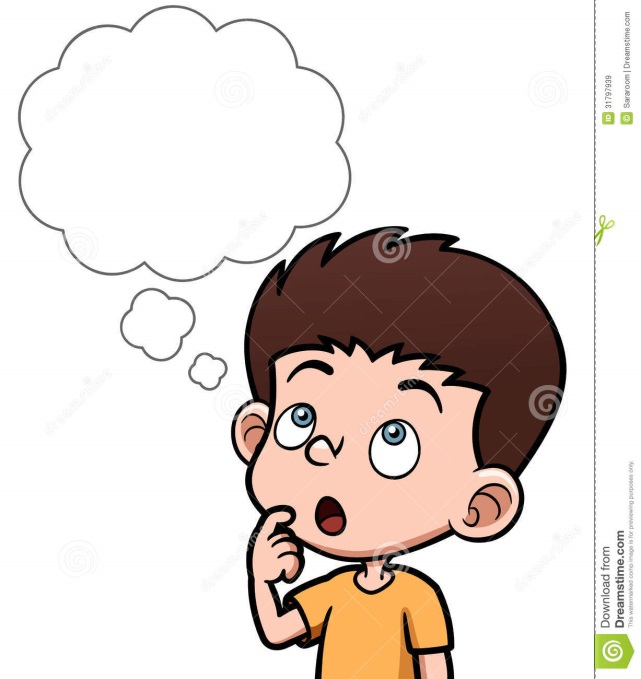 BÀI 1
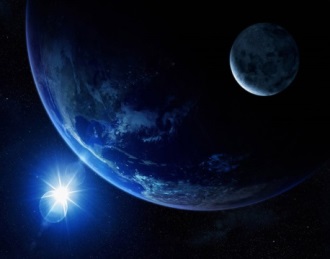 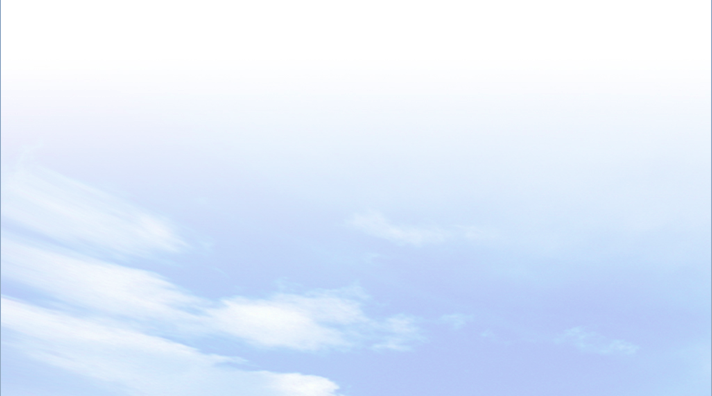 1
Hệ thống kinh, vĩ tuyến
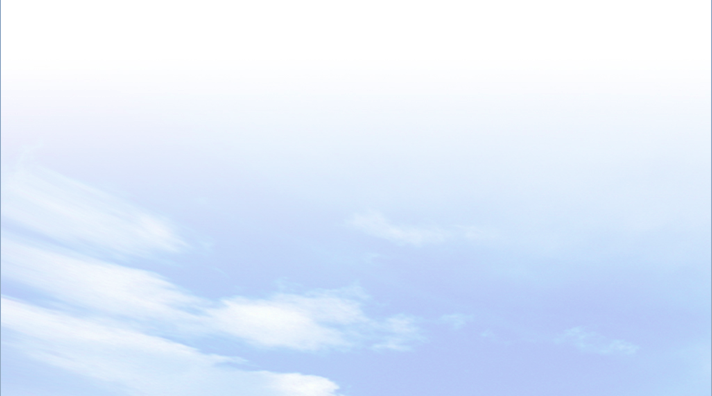 - Kinh tuyến gốc và kinh tuyến 1800 chia Trái Đất làm 2 nửa cầu Đông và Tây.
- Vĩ tuyến gốc chia Trái Đất làm 2 nửa cầu Bắc và Nam.
- Ý nghĩa: dựa vào hệ thống kinh, vĩ tuyến giúp ta xác định được vị trí của tất cả các địa điểm trên thế giới.
Quan sát hình 2, em hãy cho biết Nửa cầu Bắc và Nam, nửa cầu Đông và Tây được xác định như thế nào? Nêu ý nghĩa của hệ thống kinh vĩ tuyến.
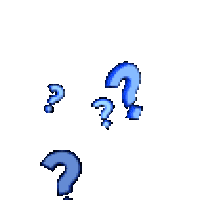 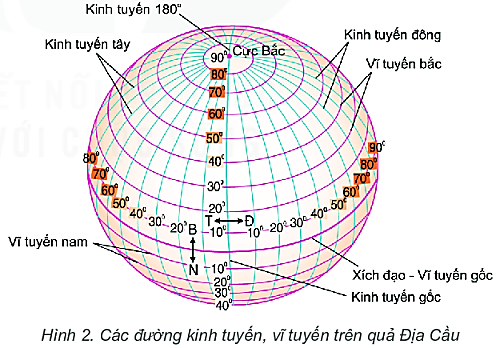 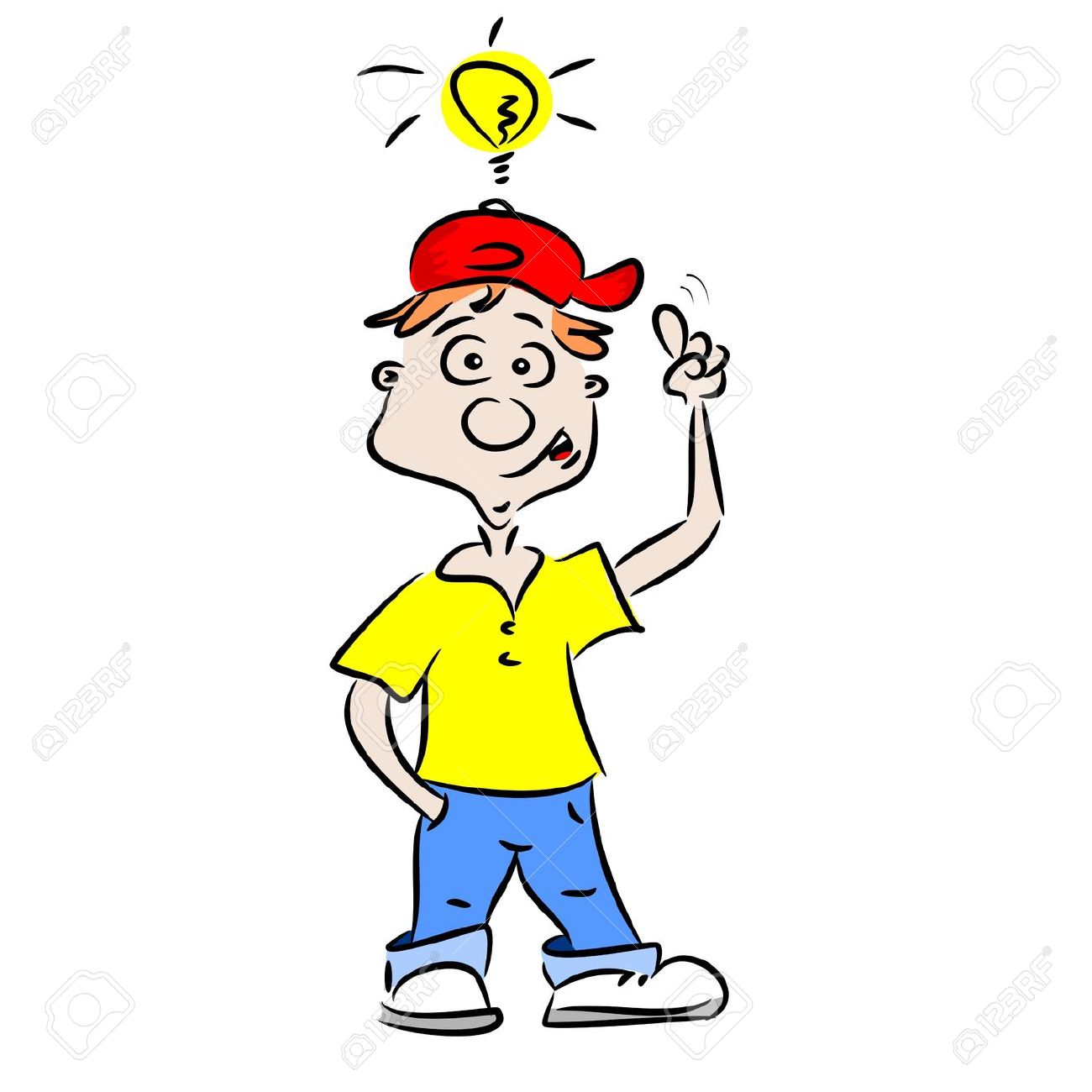 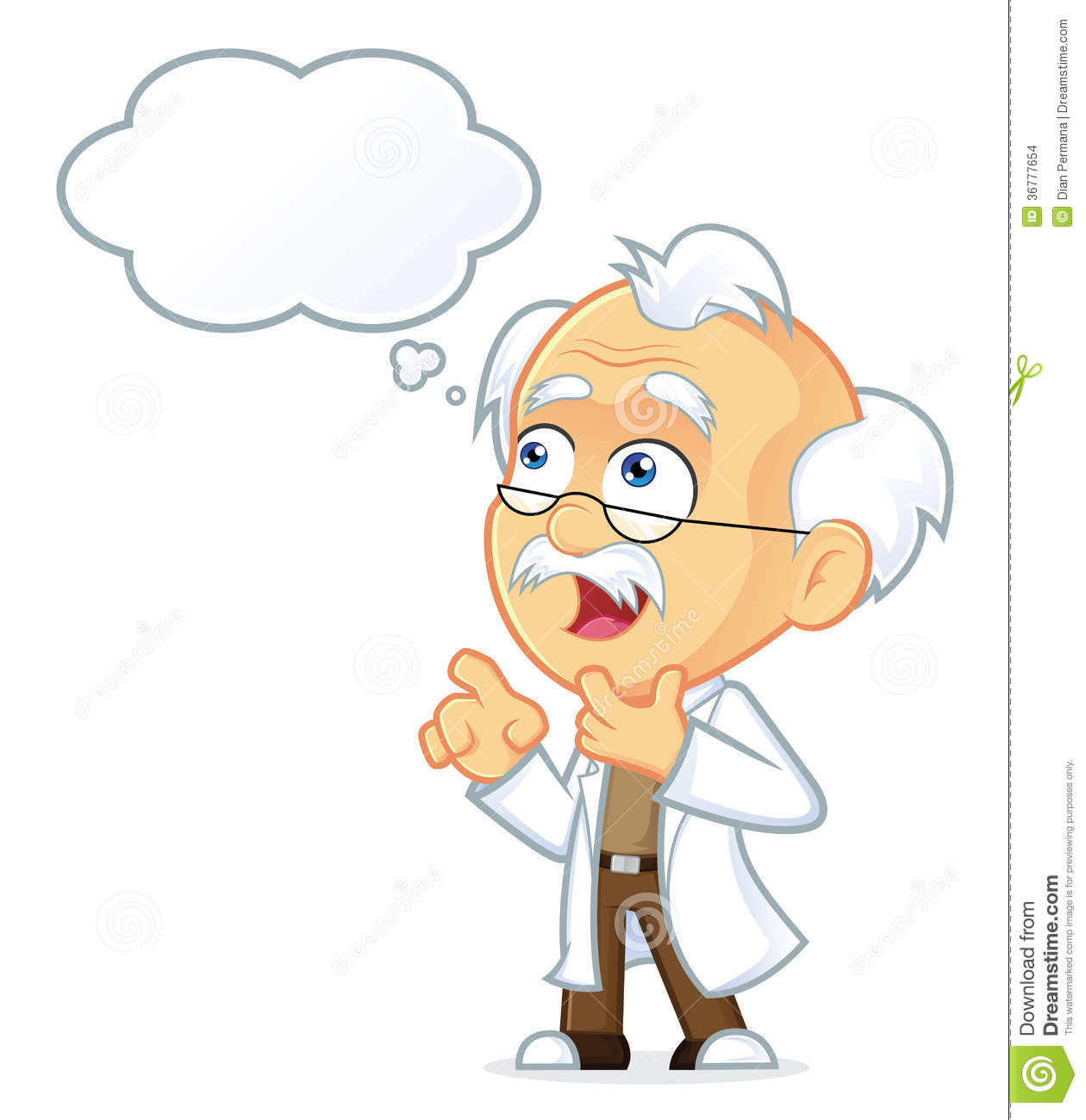 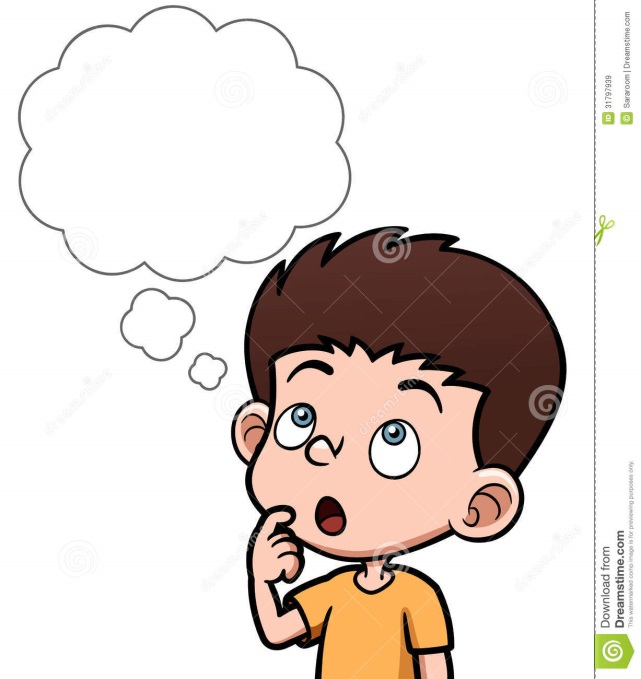 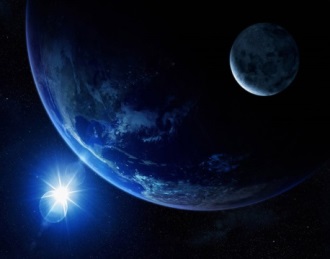 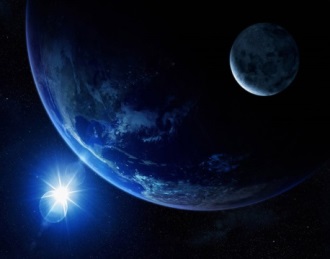 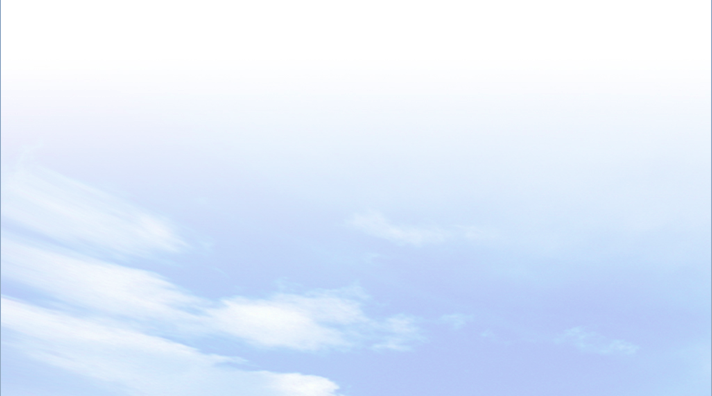 1
BÀI 1
Hệ thống kinh, vĩ tuyến
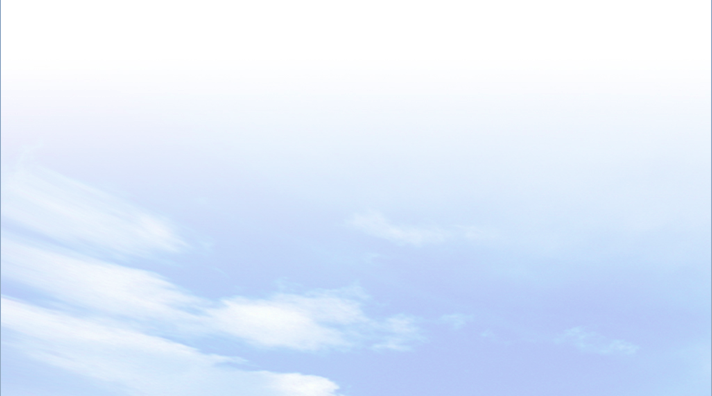 - Vĩ tuyến là các vòng tròn bao quanh qủa Địa Cầu, song song với đường Xích đạo.
- Vĩ tuyến gốc là đường vĩ tuyến lớn nhất 0o (đường Xích Đạo).
- Vĩ tuyến nằm từ xích đạo đến cực Bắc là vĩ tuyến Bắc.
- Vĩ tuyến nằm từ xích đạo đến cực Nam là vĩ tuyến Nam.
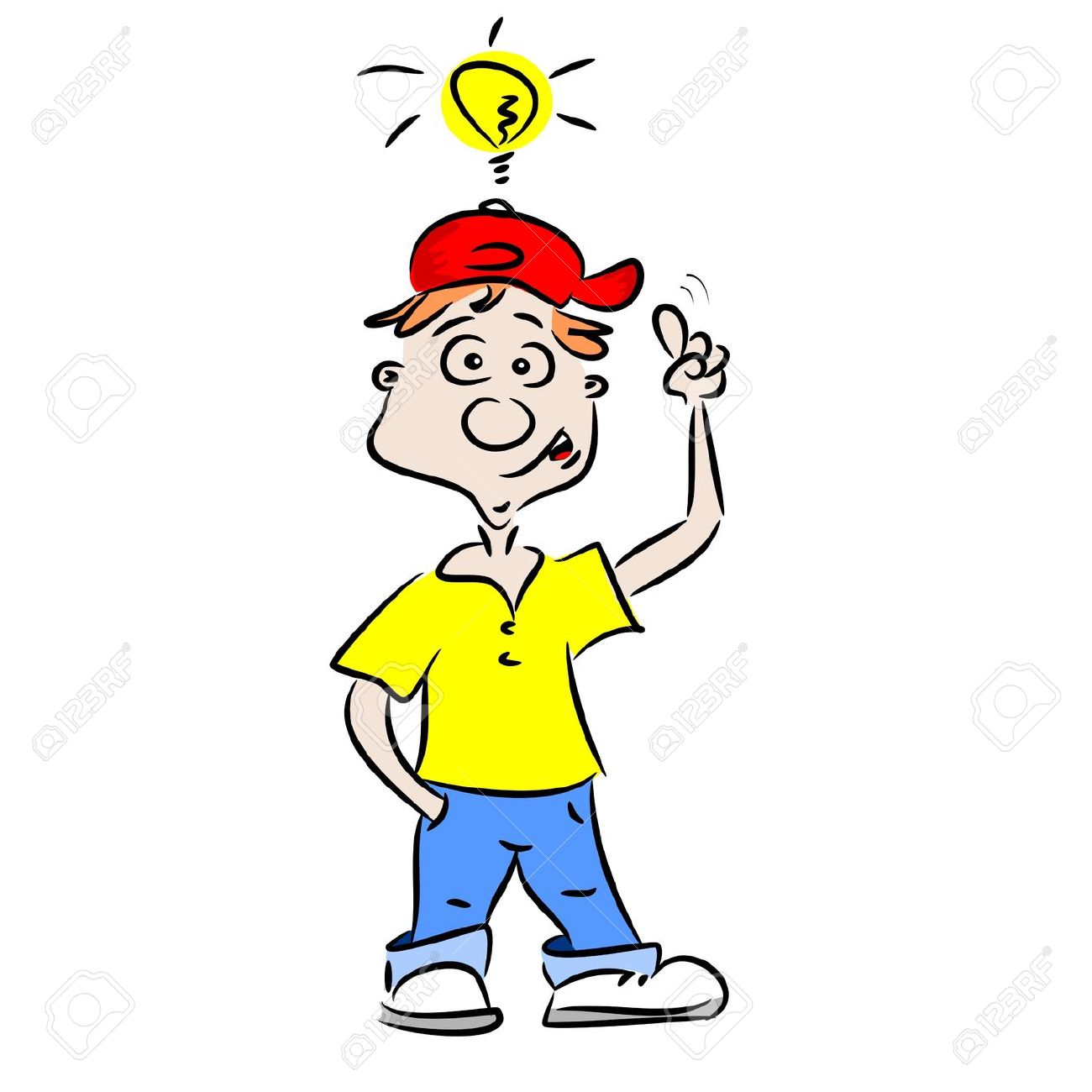 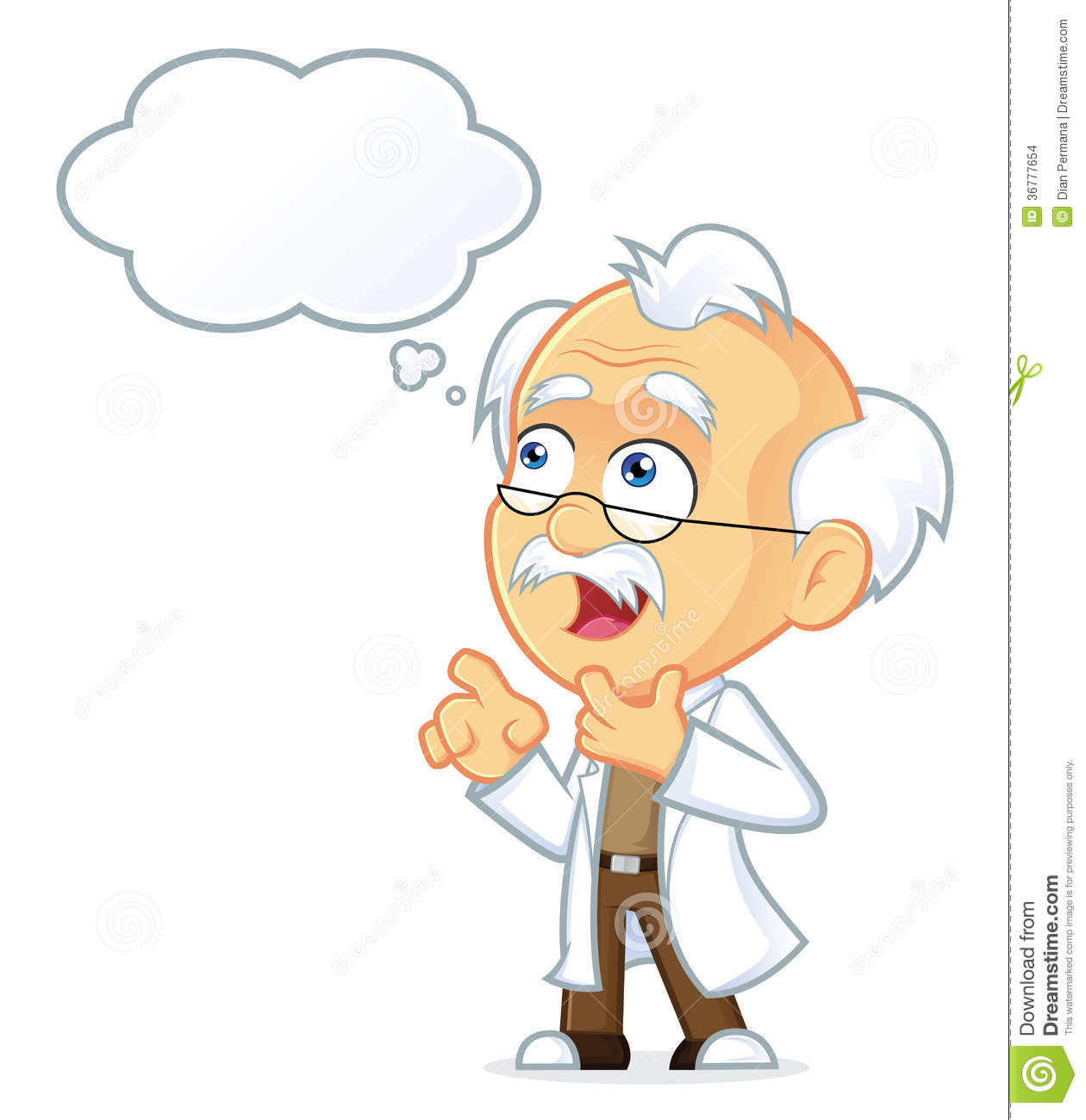 BÀI 1
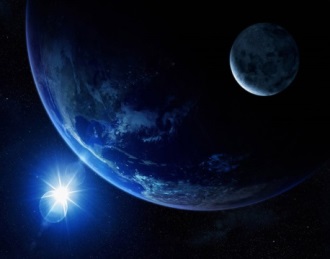 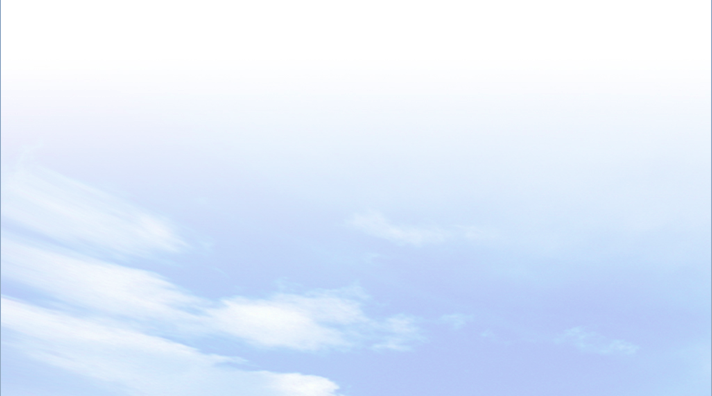 2
Kinh độ, vĩ độ và tọa độ địa lí
800T
          A   
                   
                  400B
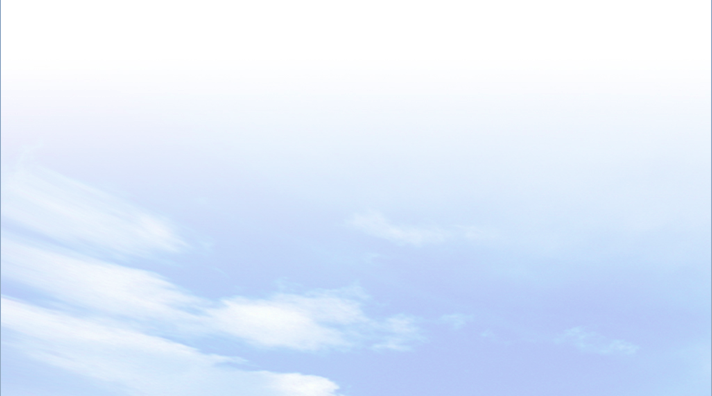 - Kinh độ của một điểm là khoảng cách tính bằng số độ, từ kinh tuyến đi qua điểm đó đến kinh tuyến gốc. 
- Vĩ độ của một điểm là khoảng cách tính bằng số độ, từ vĩ tuyến đi qua điểm đó đến vĩ tuyến gốc (đường xích đạo).
- Kinh độ và vĩ độ của một địa điểm được gọi chung là tọa độ địa lí của điểm đó.
Dựa vào thông tin trong bài, em hãy cho biết kinh độ, vĩ độ, tọa độ địa lí là gì?
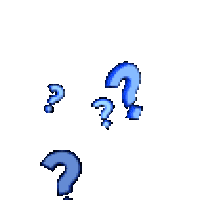 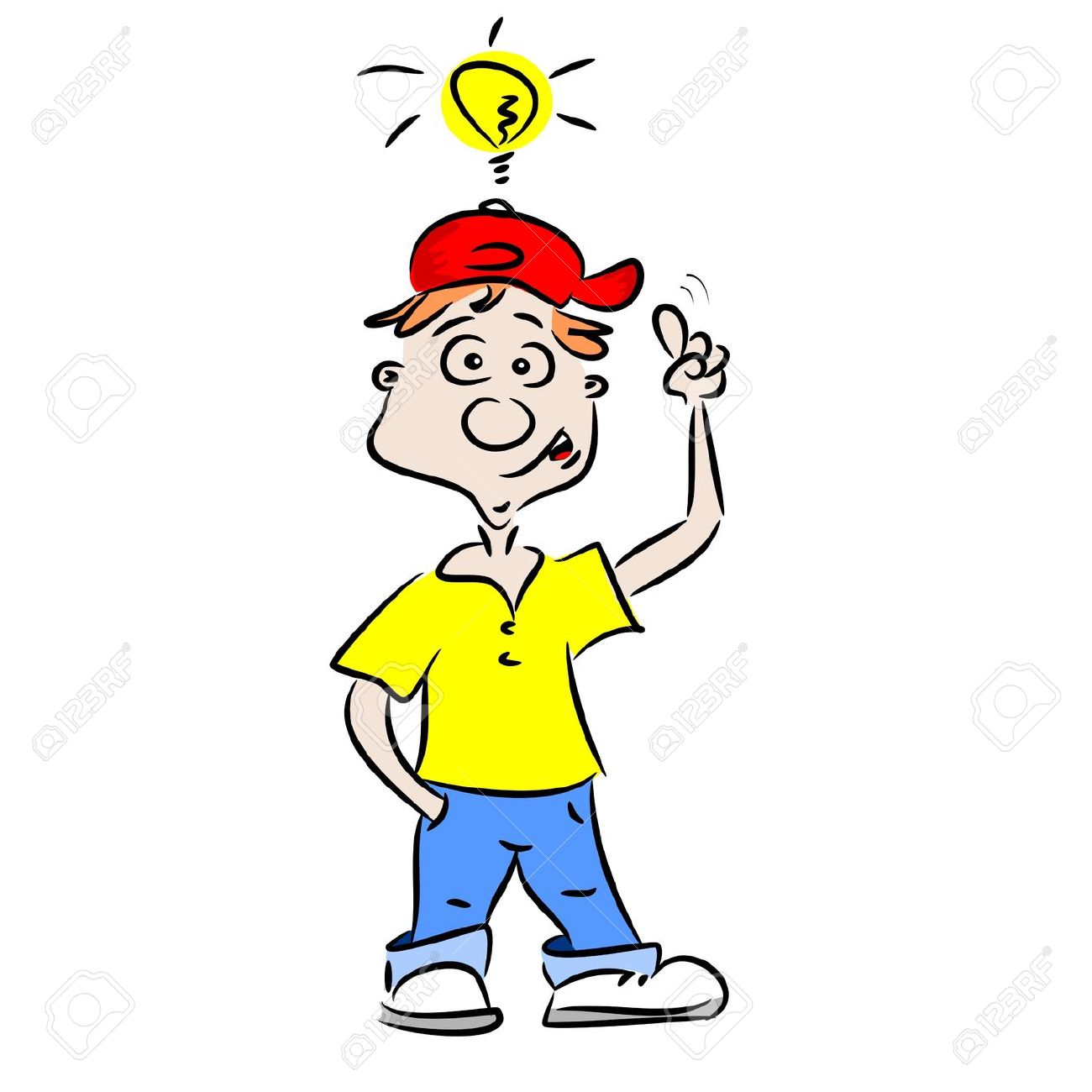 Ví dụ: cách ghi tọa độ địa lí của điểm A
có vĩ độ là 600B và kinh độ là 1200T:
A: (600B, 1200Đ)
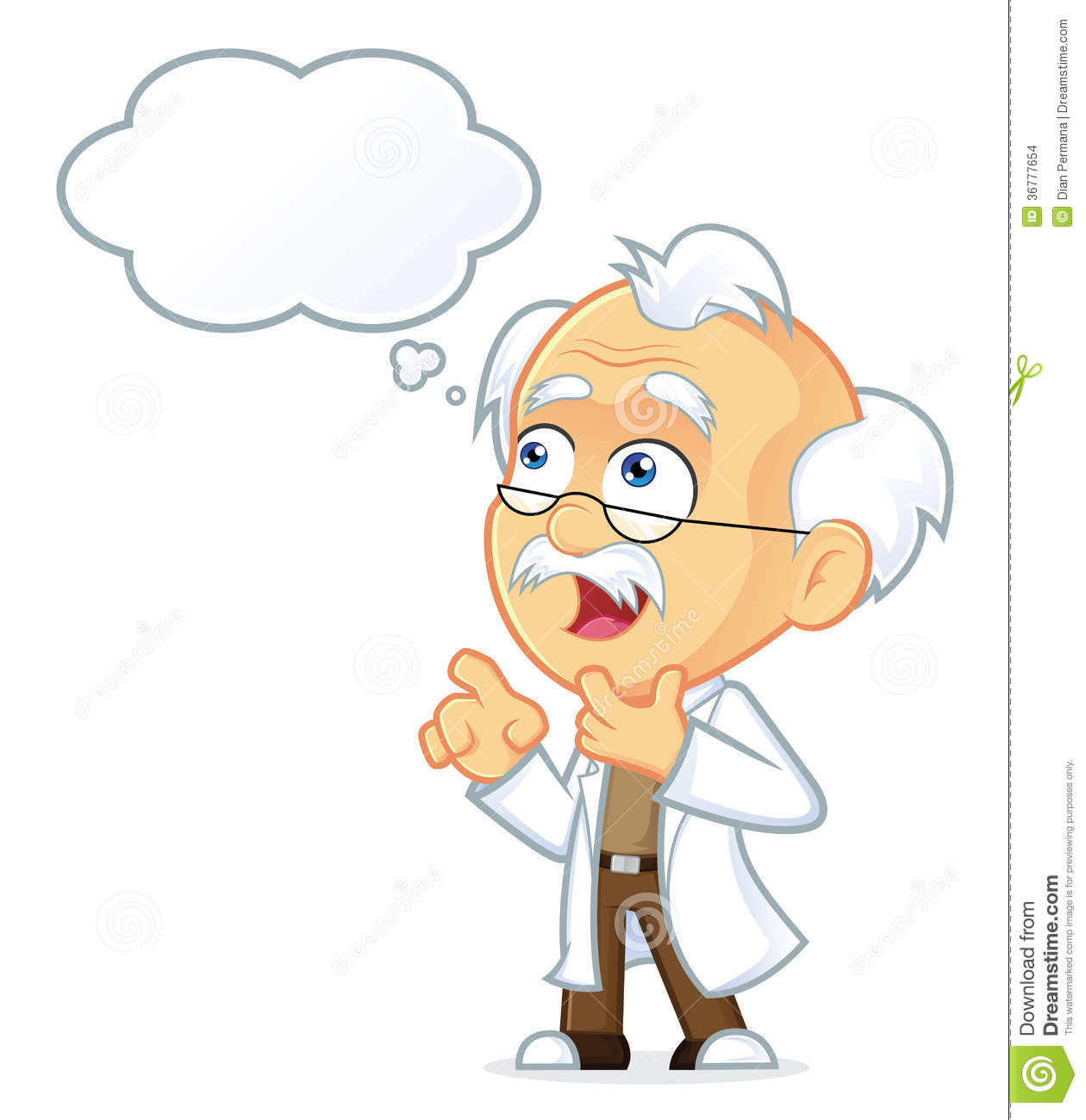 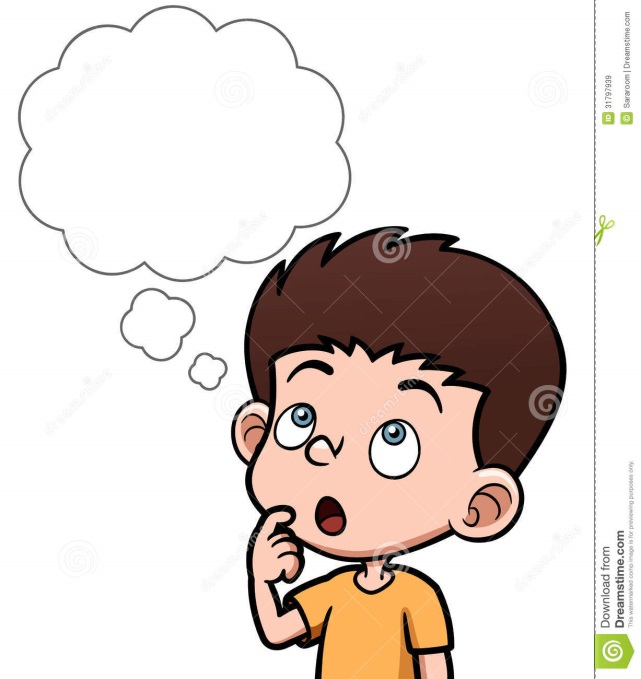 BÀI 1
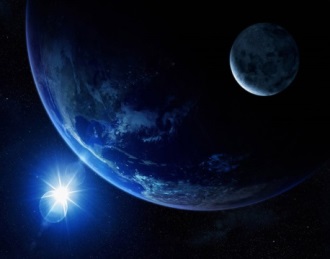 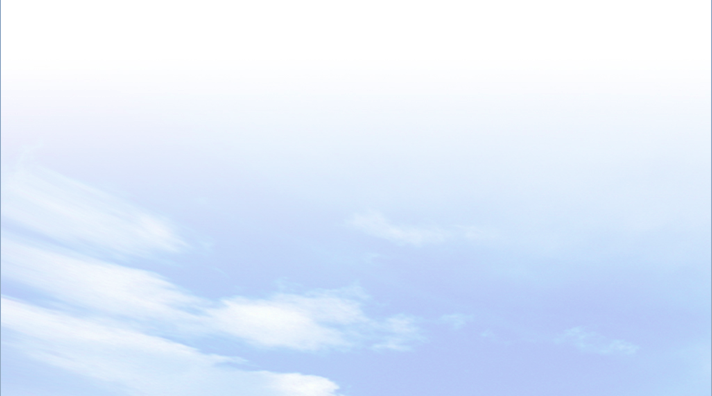 2
Kinh độ, vĩ độ và tọa độ địa lí
800T
          A   
                   
                  400B
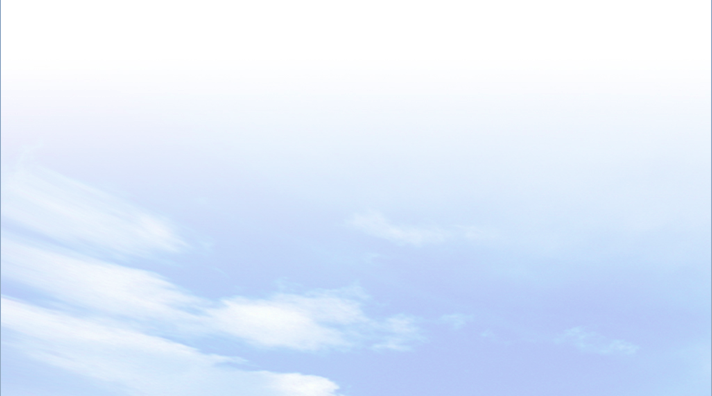 + B: (300B, 600Đ)
+ C: (300N, 900Đ)
Dựa vào hình 4, hãy ghi tọa độ địa lí của điểm B và C.
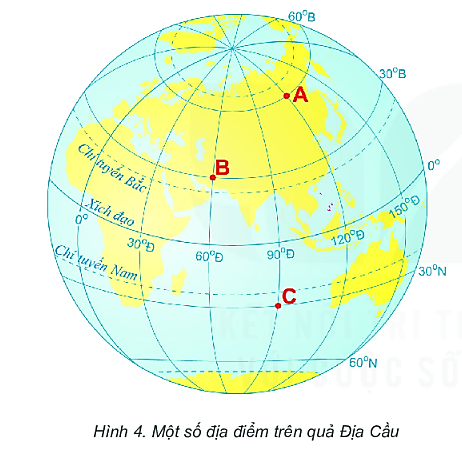 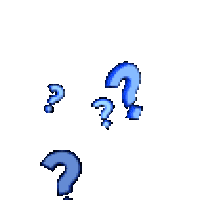 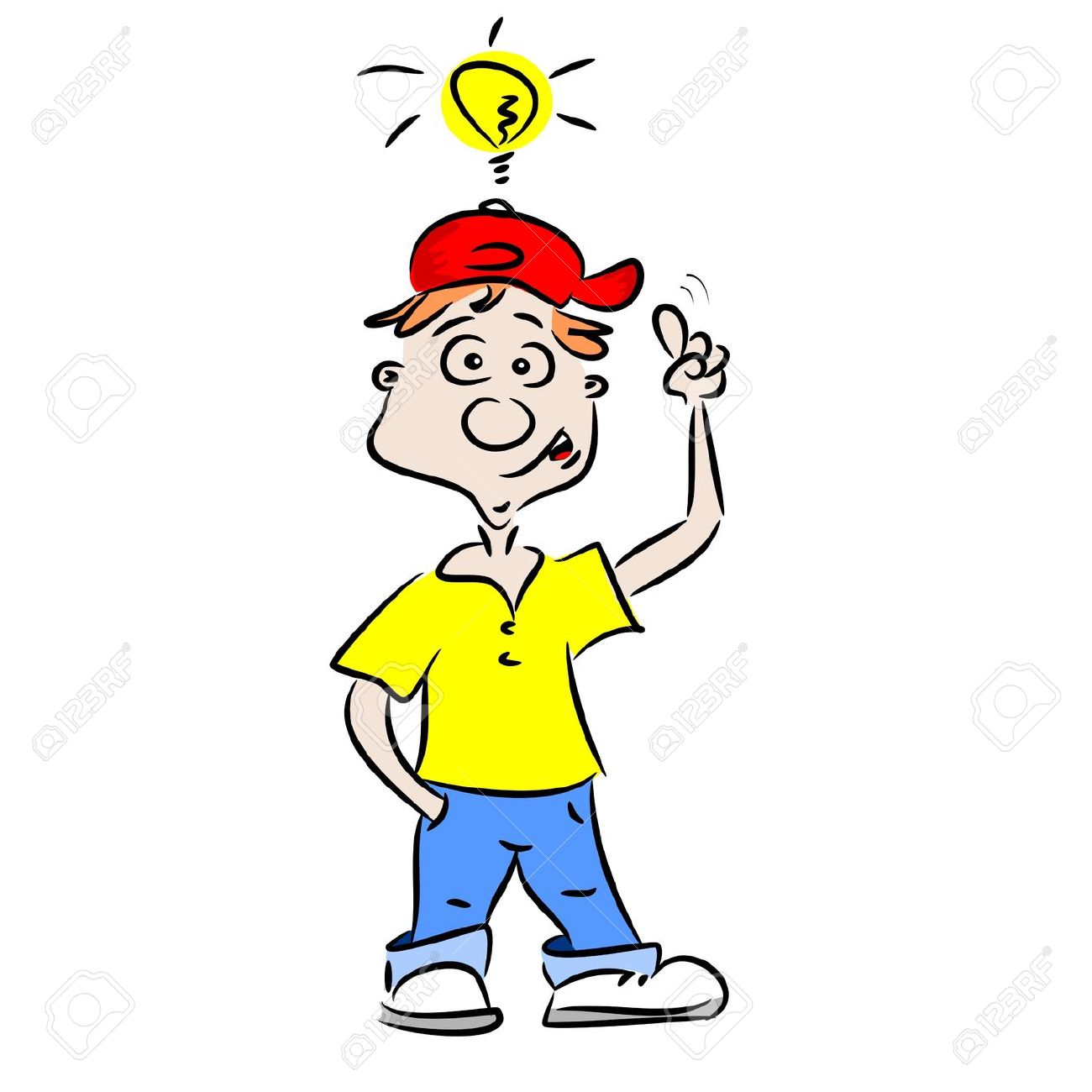 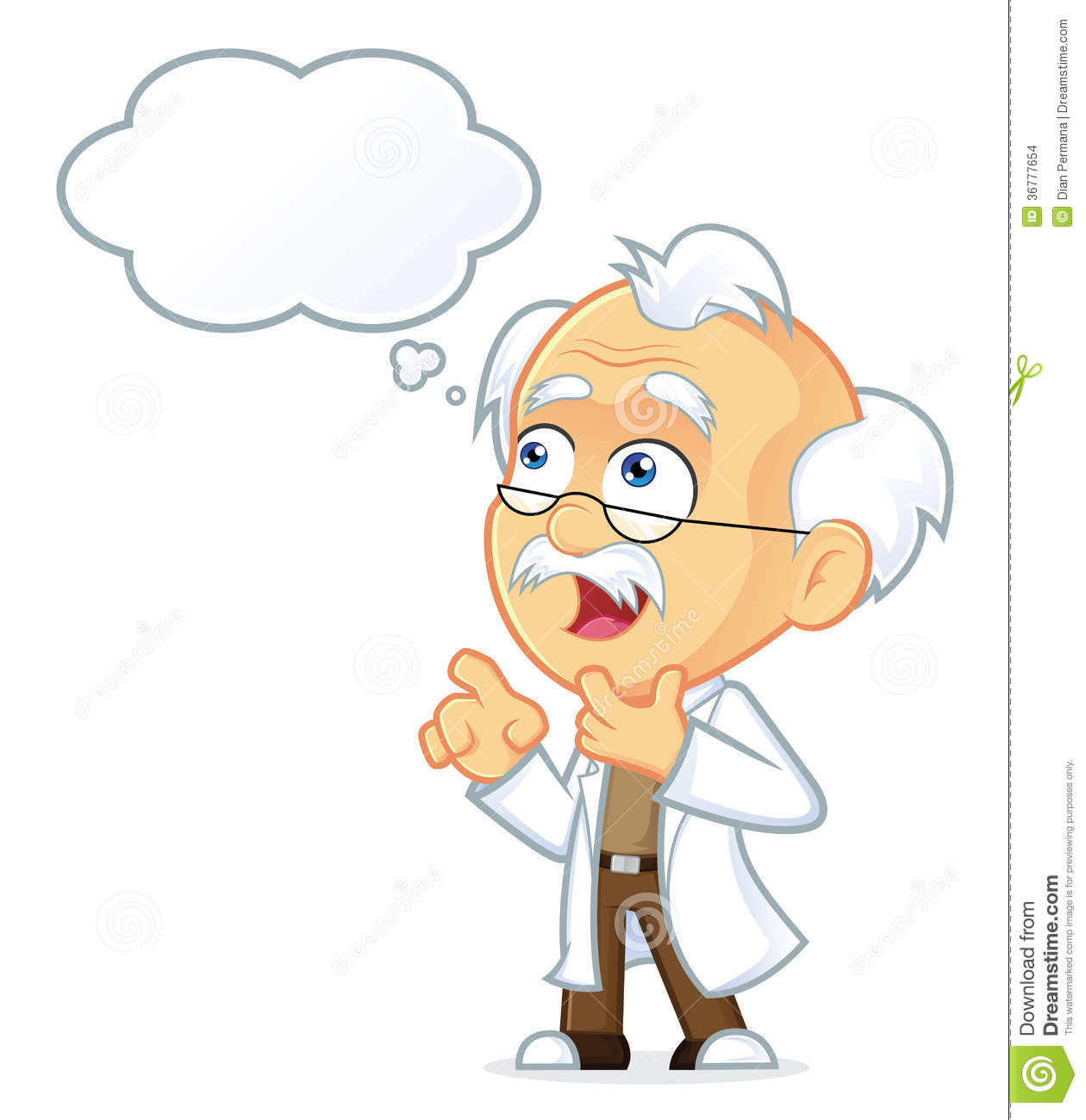 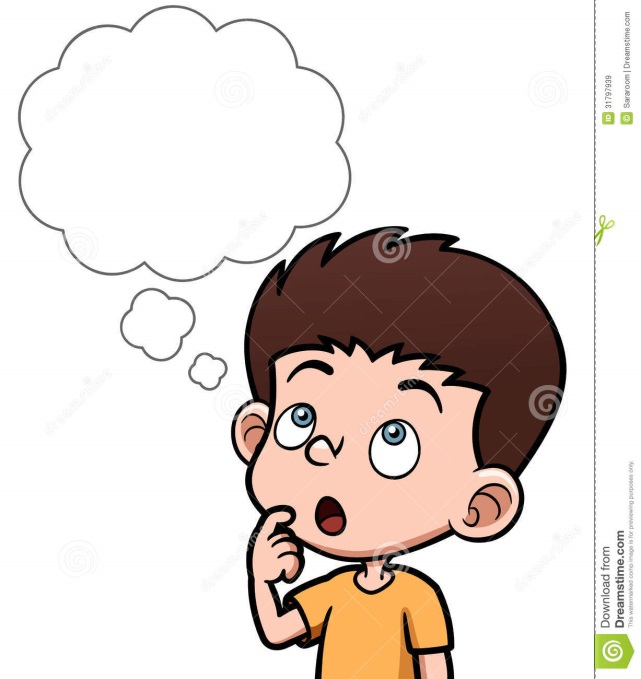 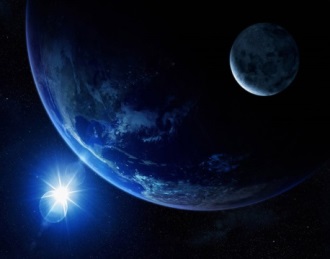 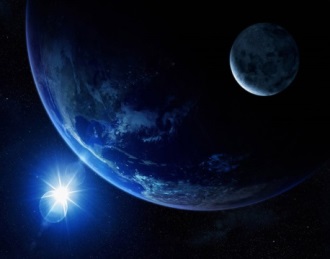 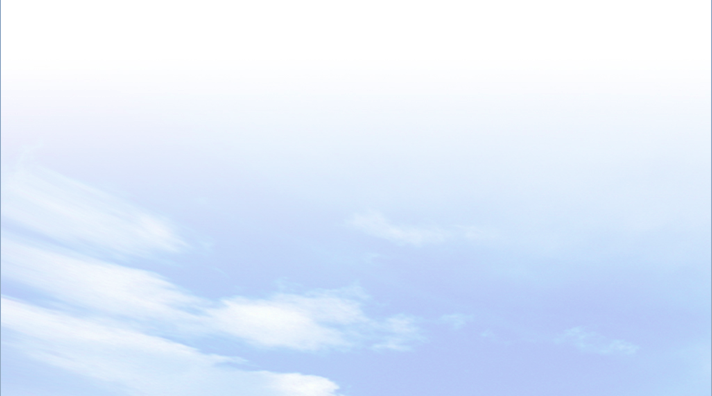 2
BÀI 1
Kinh độ, vĩ độ và tọa độ Địa lí
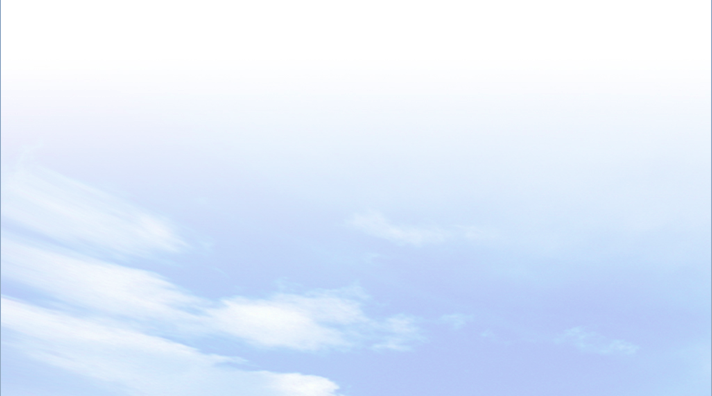 a. Khái niệm kinh độ, vĩ độ toạ độ địa lý
- Kinh độ của một điểm là khoảng cách tính bằng số độ, từ kinh tuyến đi qua điểm đó đến kinh tuyến gốc. 
- Vĩ độ của một điểm là khoảng cách tính bằng số độ, từ vĩ tuyến đi qua điểm đó đến vĩ tuyến gốc (đường xích đạo).
- Kinh độ và vĩ độ của một địa điểm được gọi chung là tọa độ địa lí của điểm đó.
b. Cách viết toạ độ địa lý của một điểm
(vĩ độ, kinh độ).
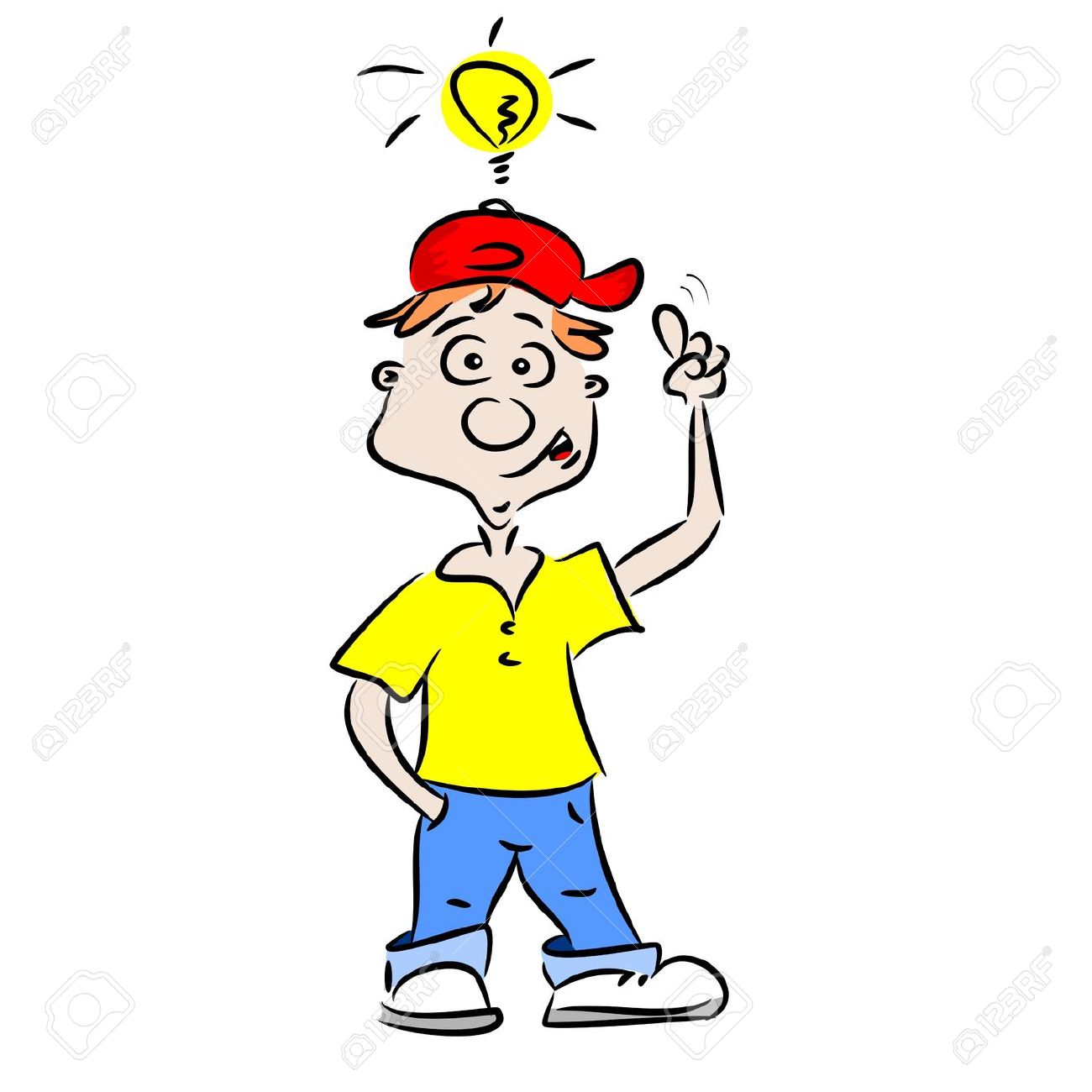 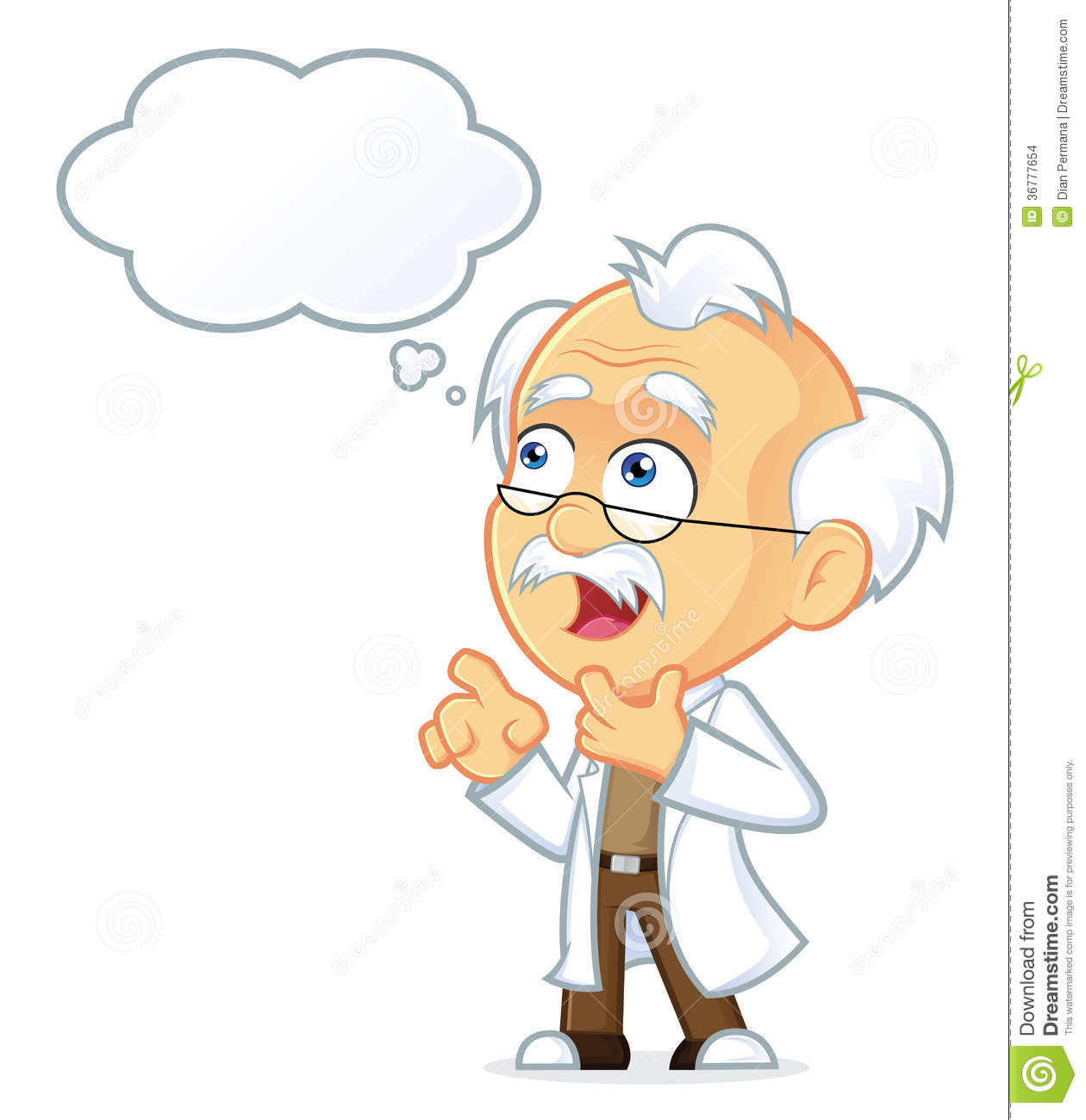 BÀI 1
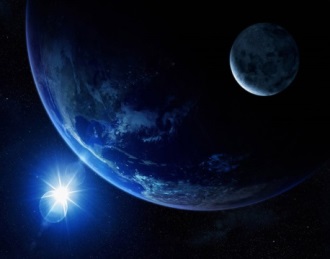 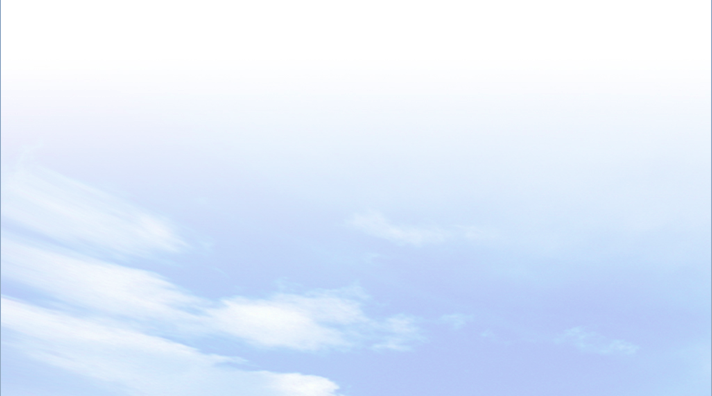 3
Luyện tập và vận dụng
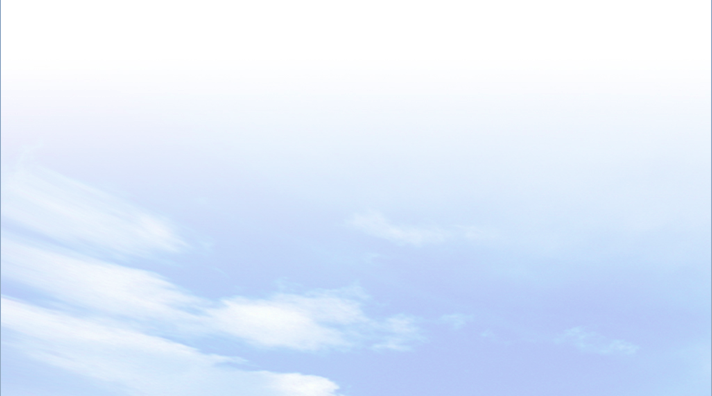 a. Luyện tập
Dựa vào hình 2 em hãy cho biết nếu vẽ các kinh tuyến, vĩ tuyến cách nhau 10 thì trên quả địa cầu có bao nhiêu kinh tuyến, 
vĩ tuyến?
Nếu vẽ các kinh tuyến, vĩ tuyến cách nhau 10 thì trên quả địa cầu có 360 kinh tuyến và 181 vĩ tuyến.
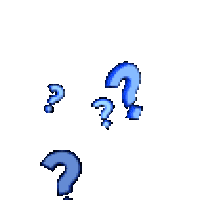 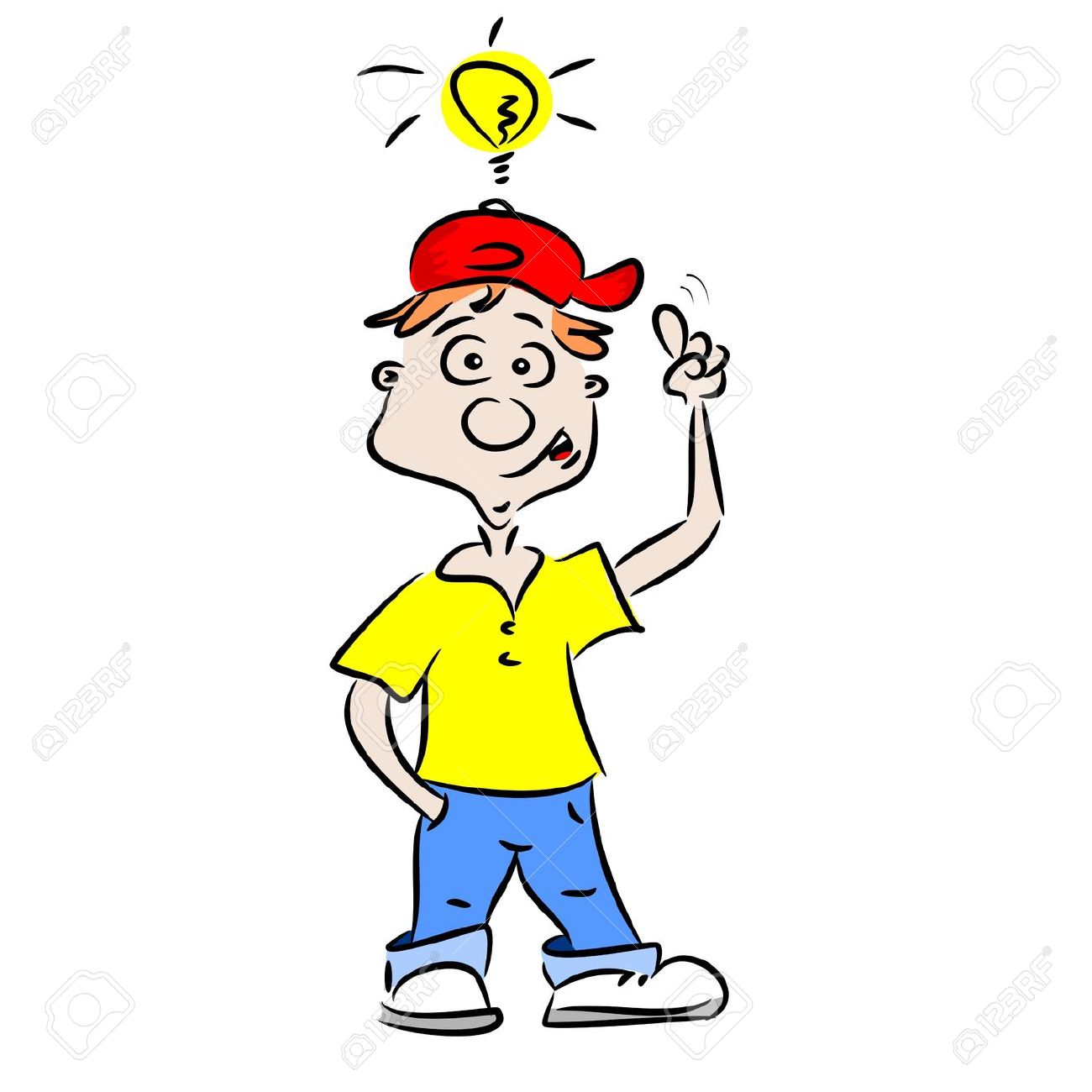 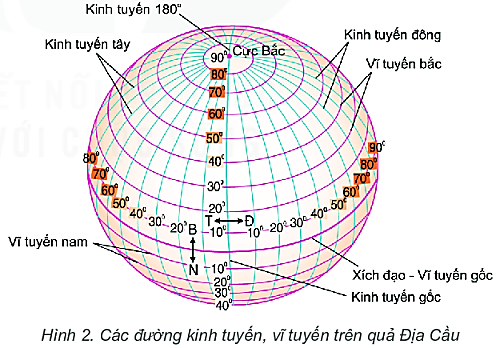 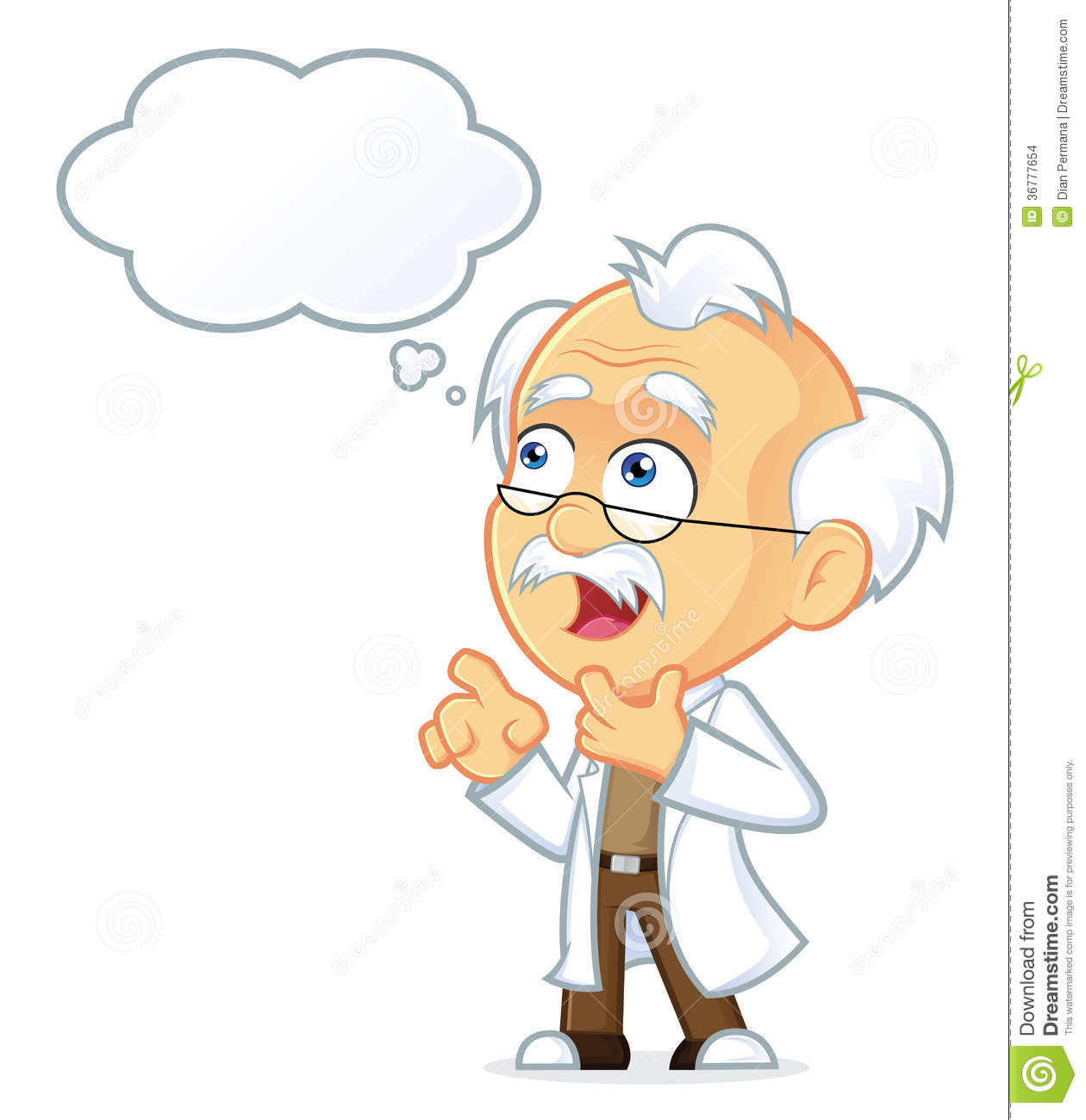 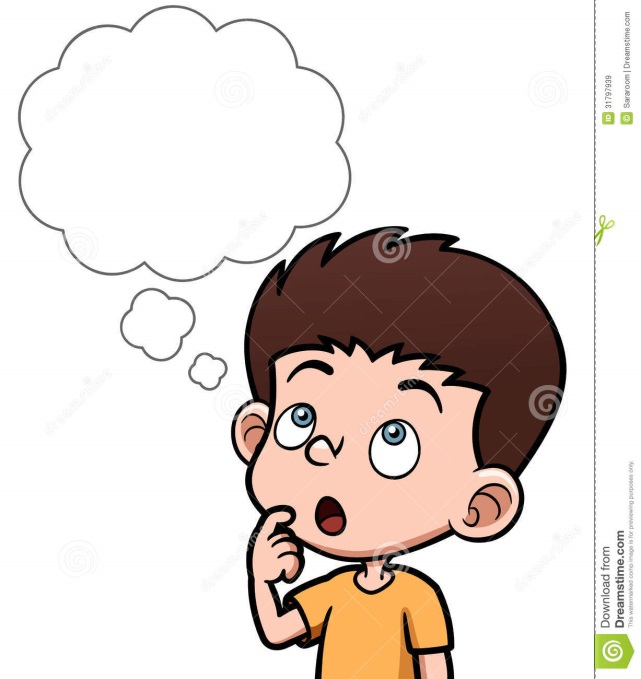 BÀI 1
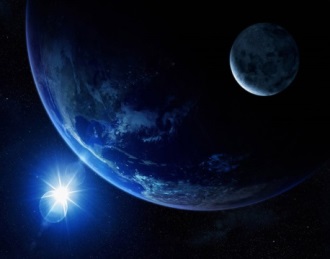 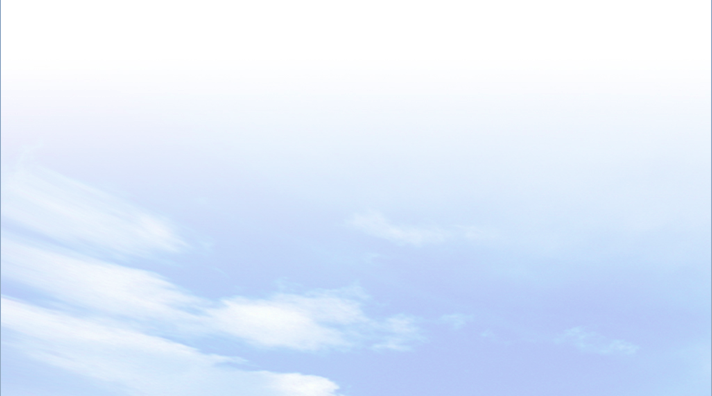 3
Luyện tập và vận dụng
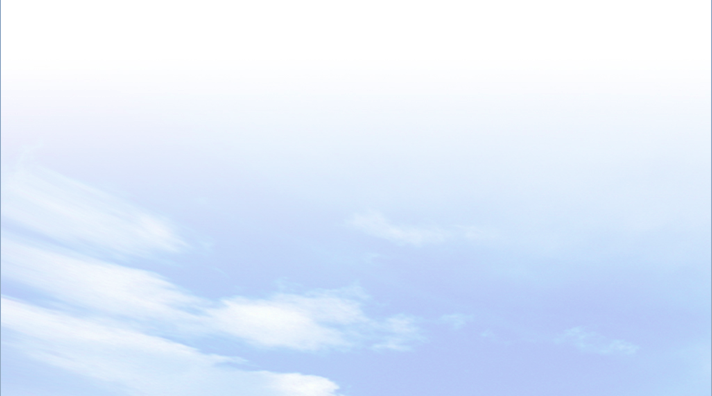 b. Vận dụng
Tài liệu được chia sẻ bởi Website VnTeach.Com
https://www.vnteach.com
- Cực Bắc: 22023’B, 105020’Đ
   - Cực Nam: 8034’B, 104040’Đ
   - Cực Đông: 12040’B, 109024’Đ
   - Cực Tây: 22022’B, 102009’Đ
Quan sát bảng sau và kiến thức đã học hãy ghi tọa độ địa lí trên đất liền bốn điểm cực Bắc, Nam, Đông, Tây của lãnh thổ nước ta.
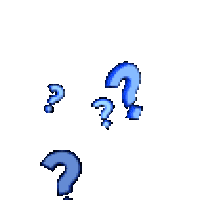 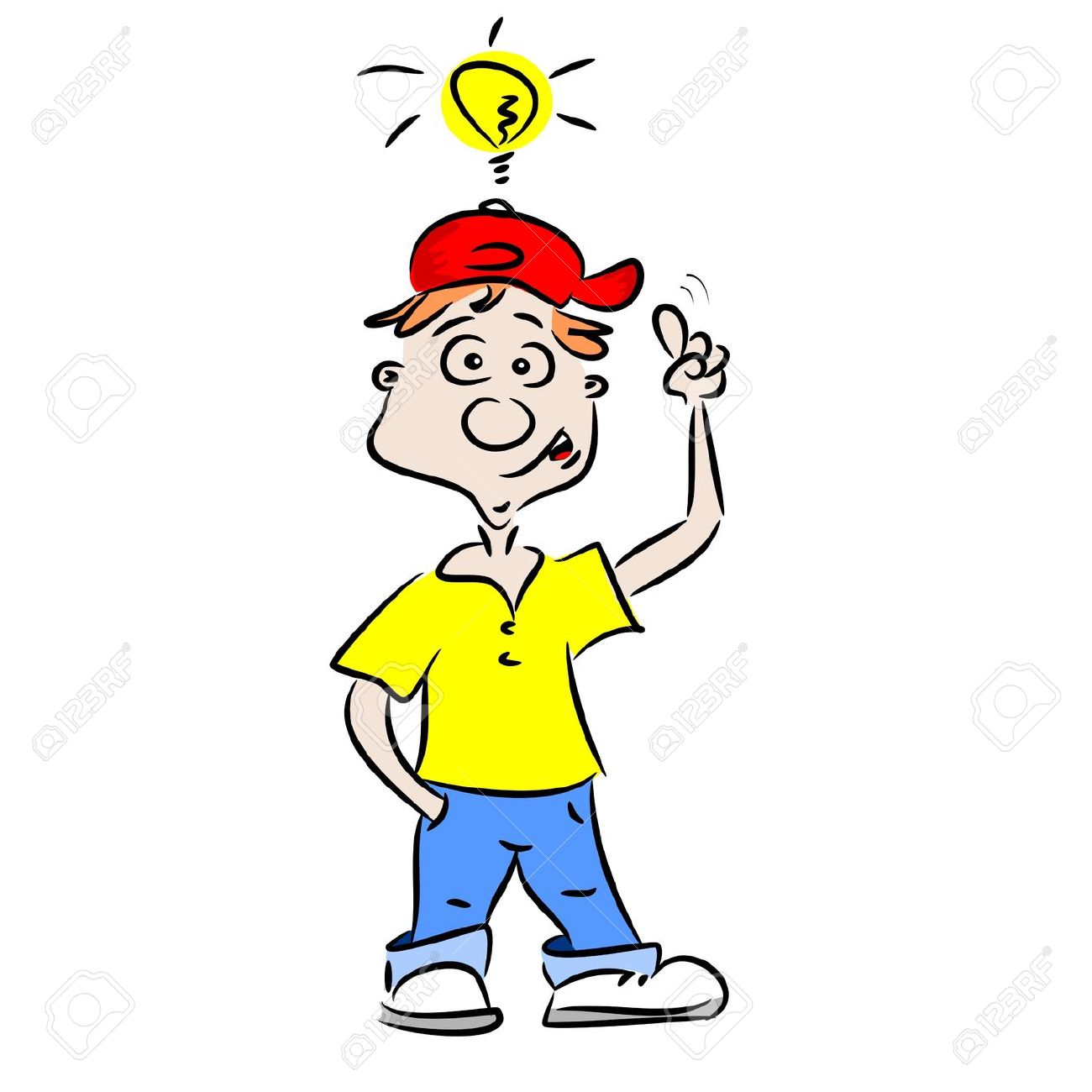 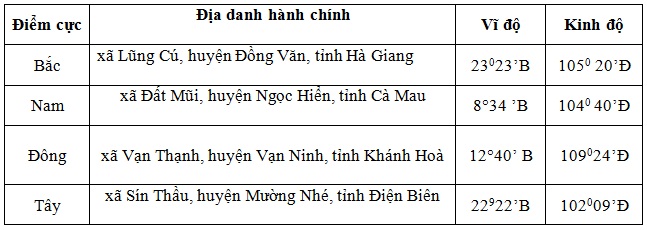 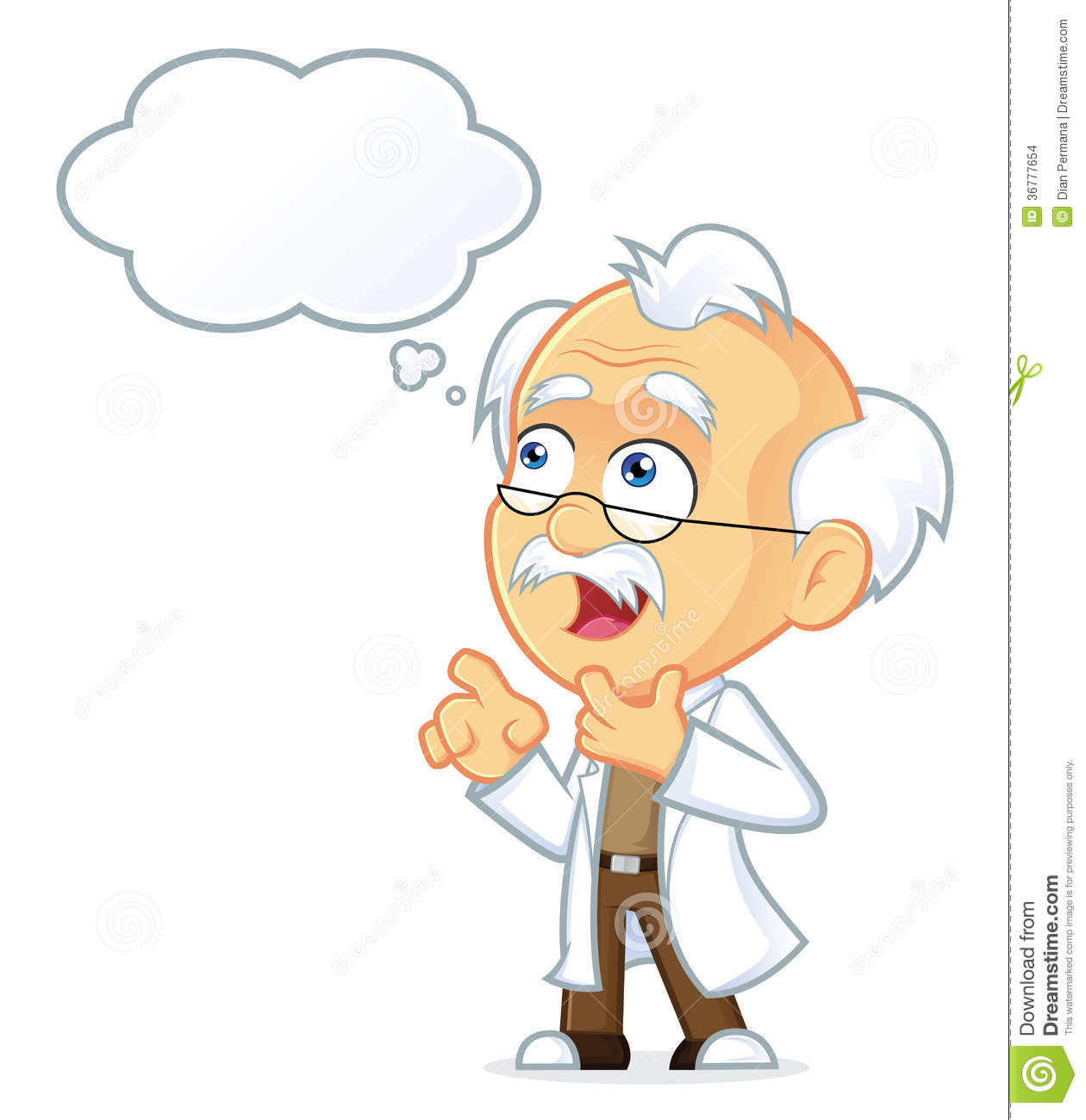 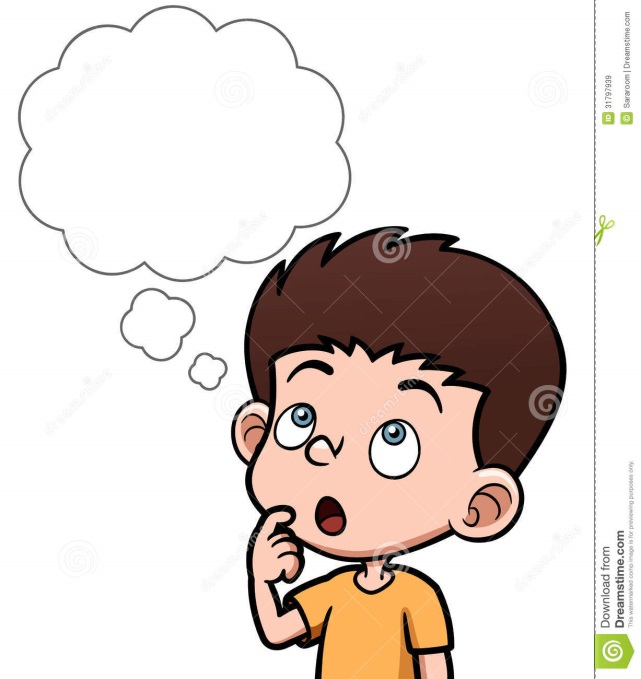